Sistema de Notificaciones Electrónicas
Disponible en:
www.csjn.gov.ar


www.pjn.gov.ar
1. www.csjn.gov.ar
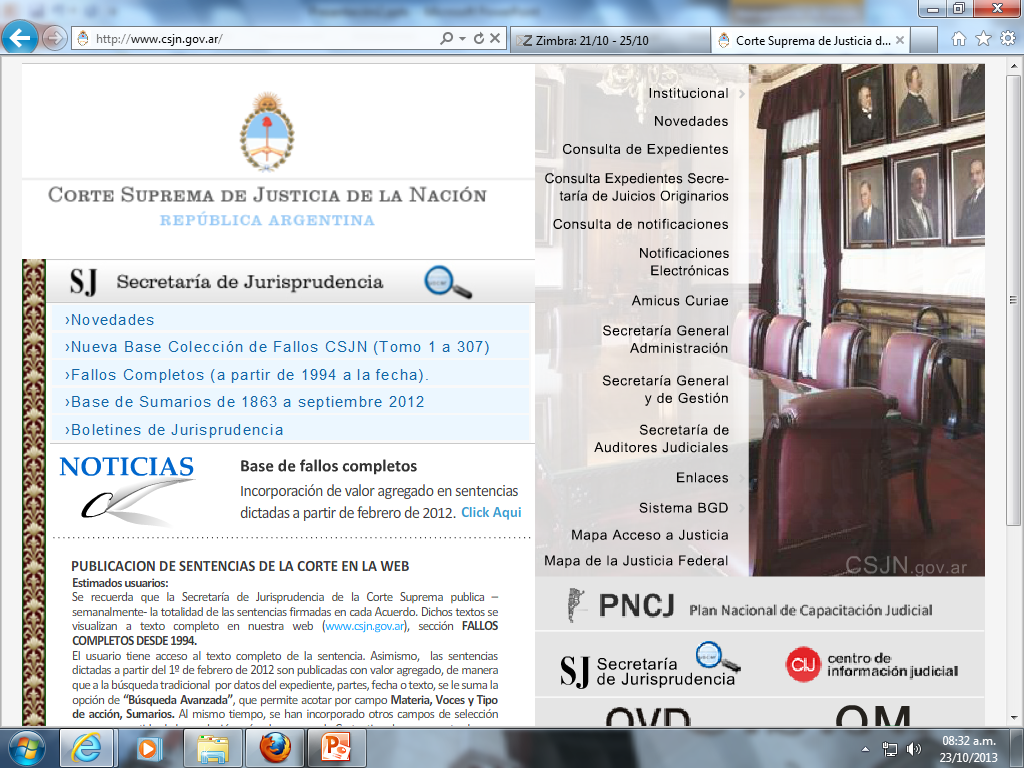 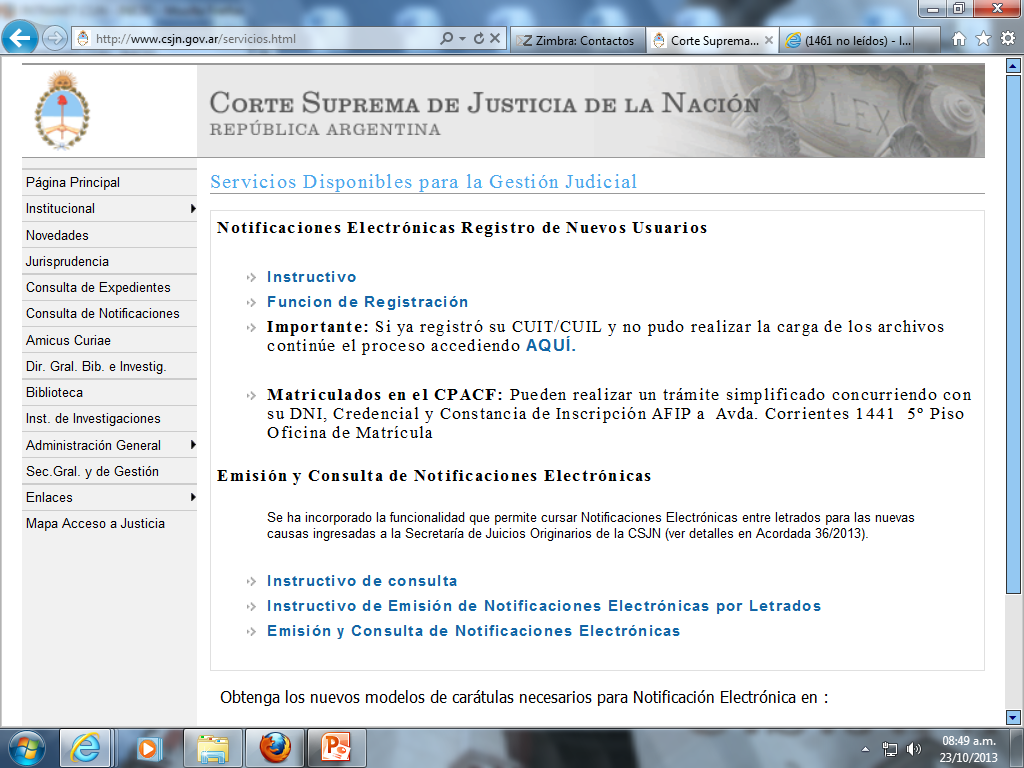 2. www.pjn.gov.ar
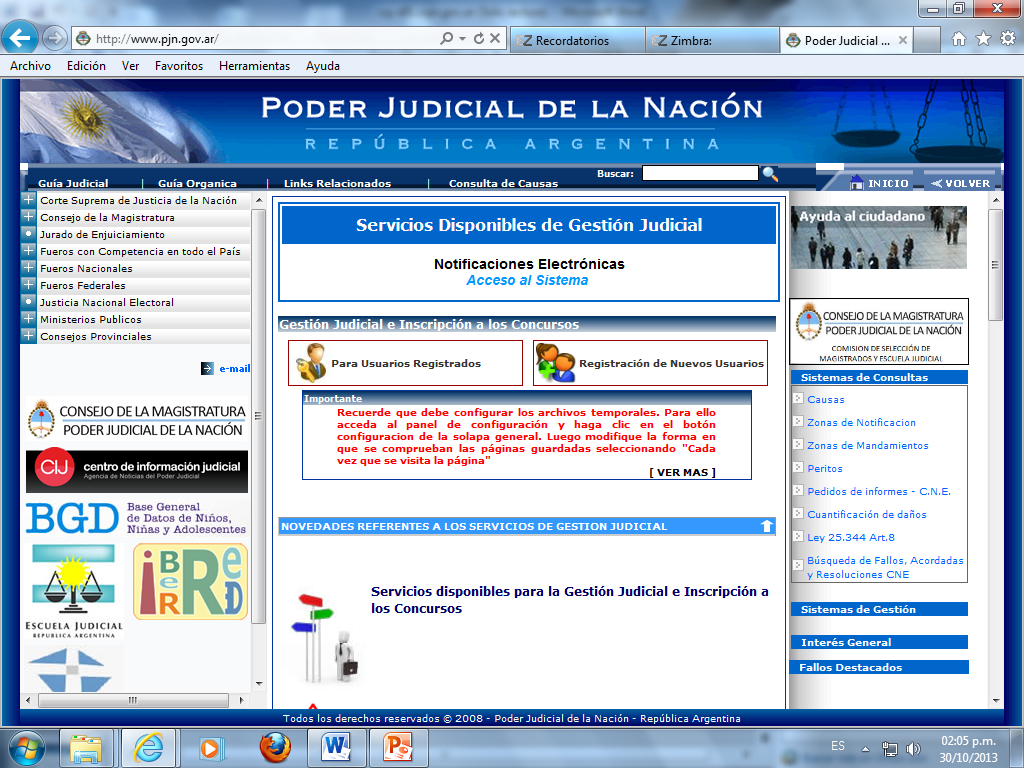 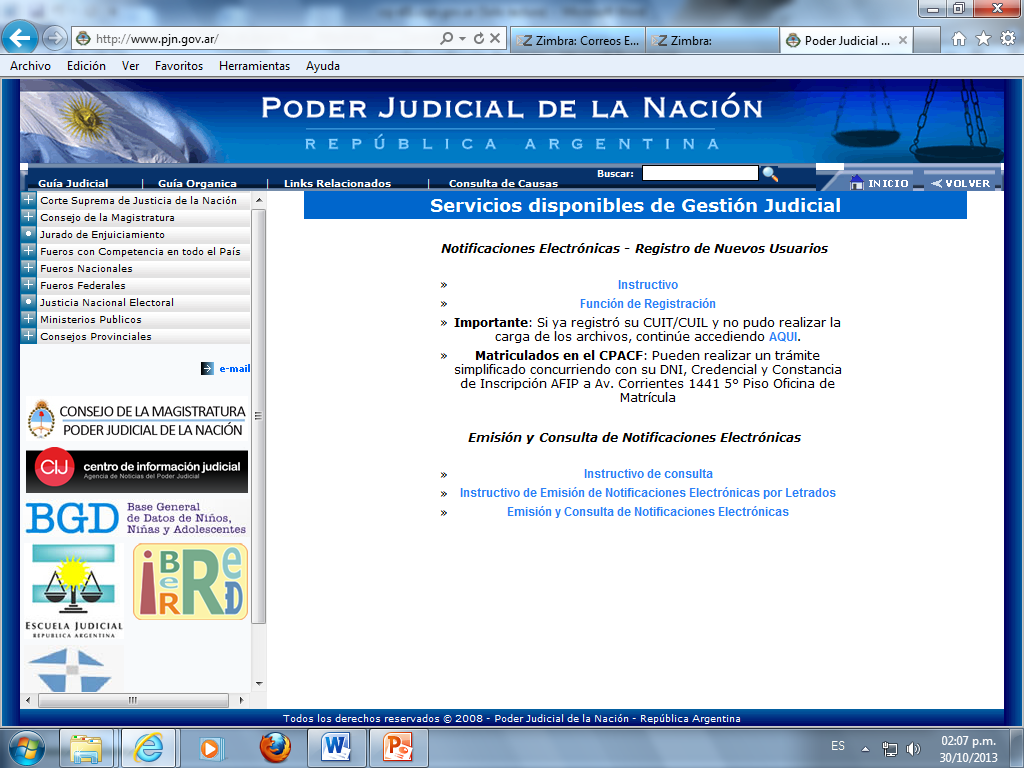 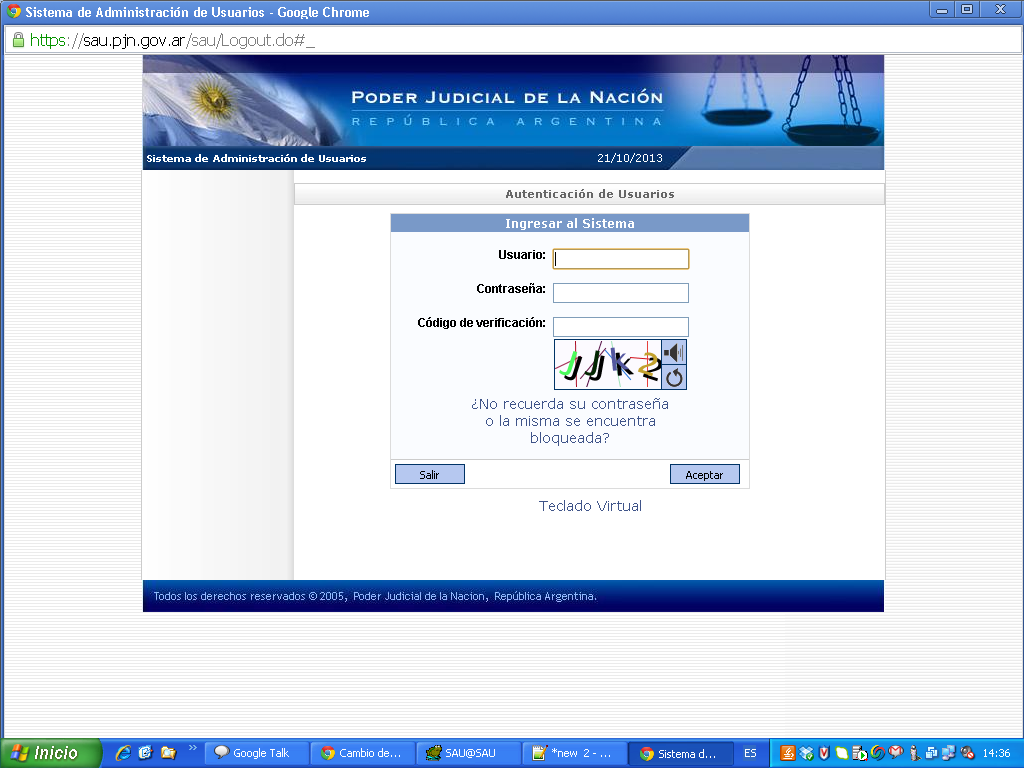 Consulta
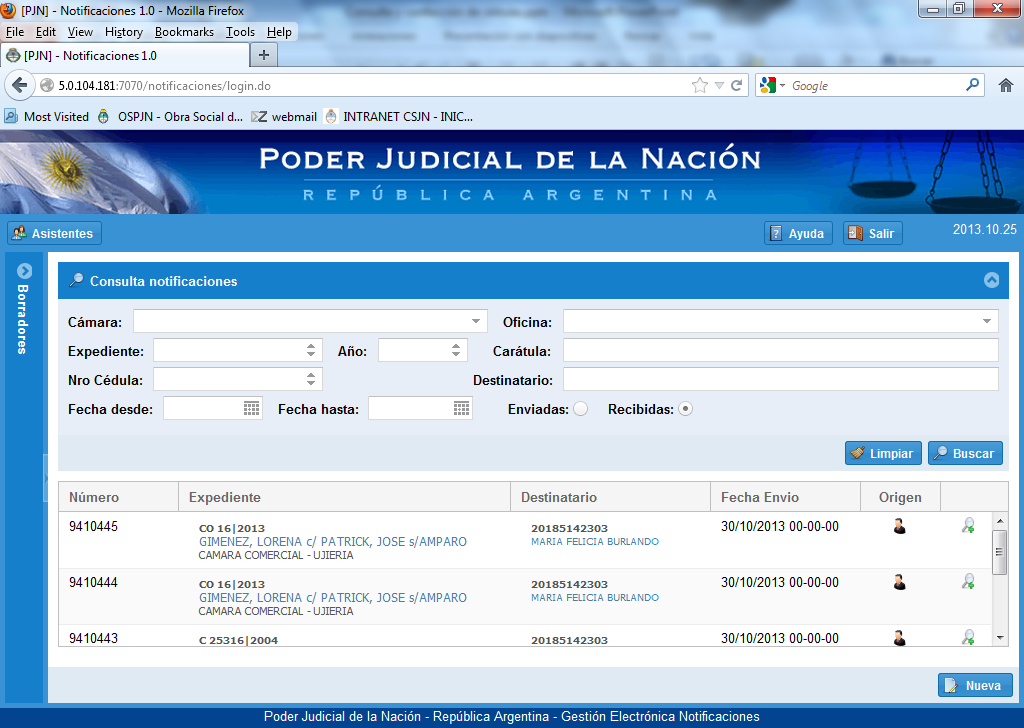 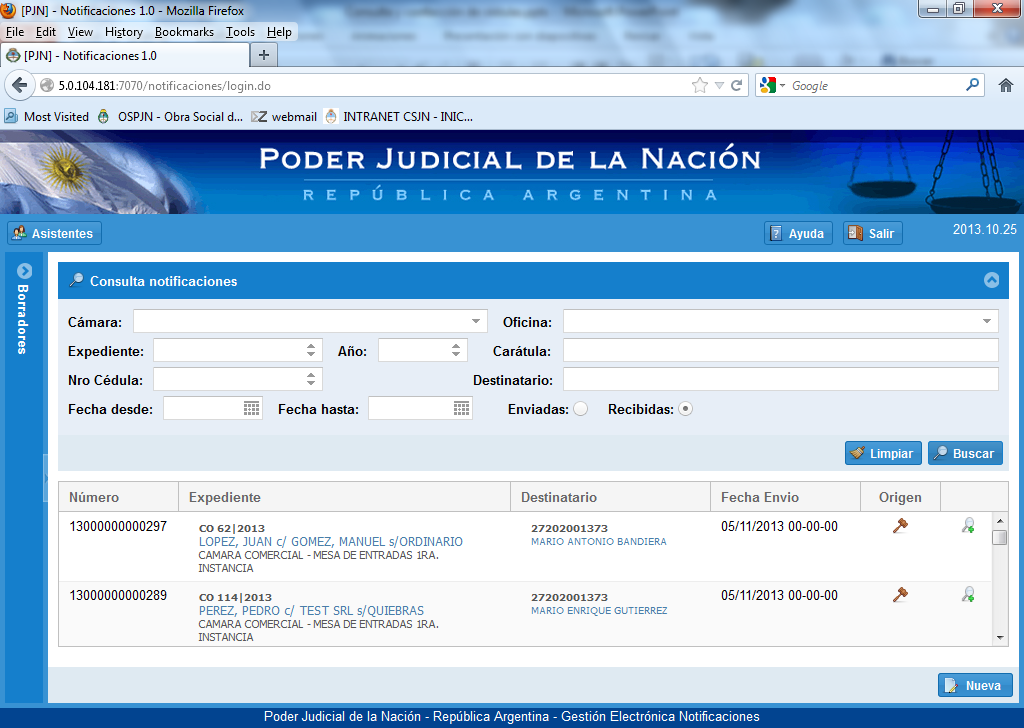 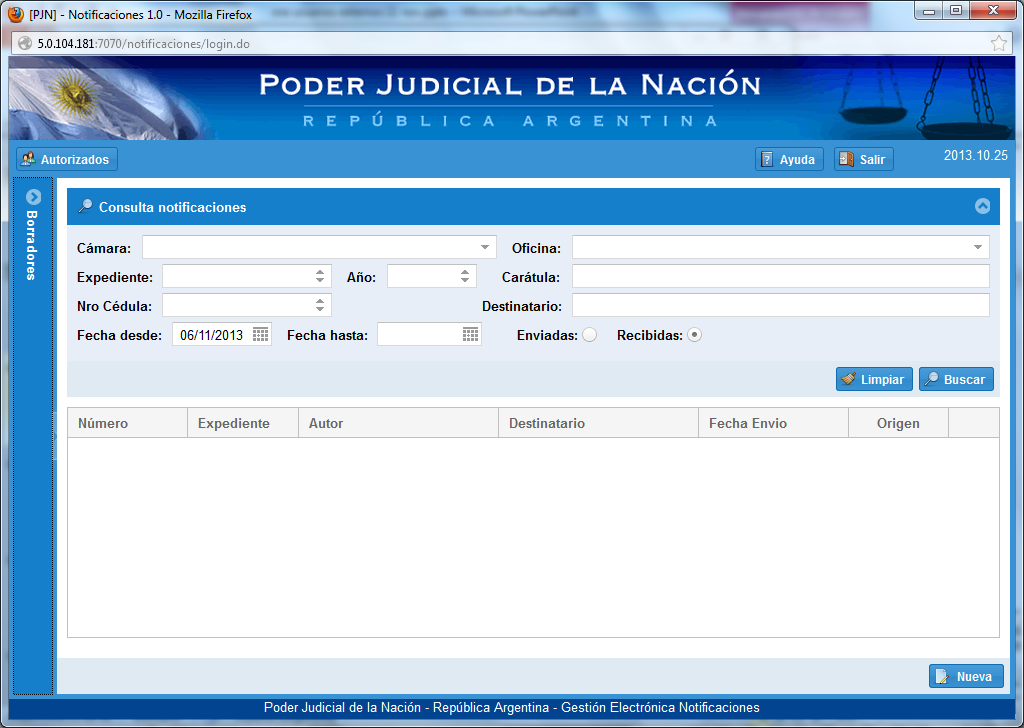 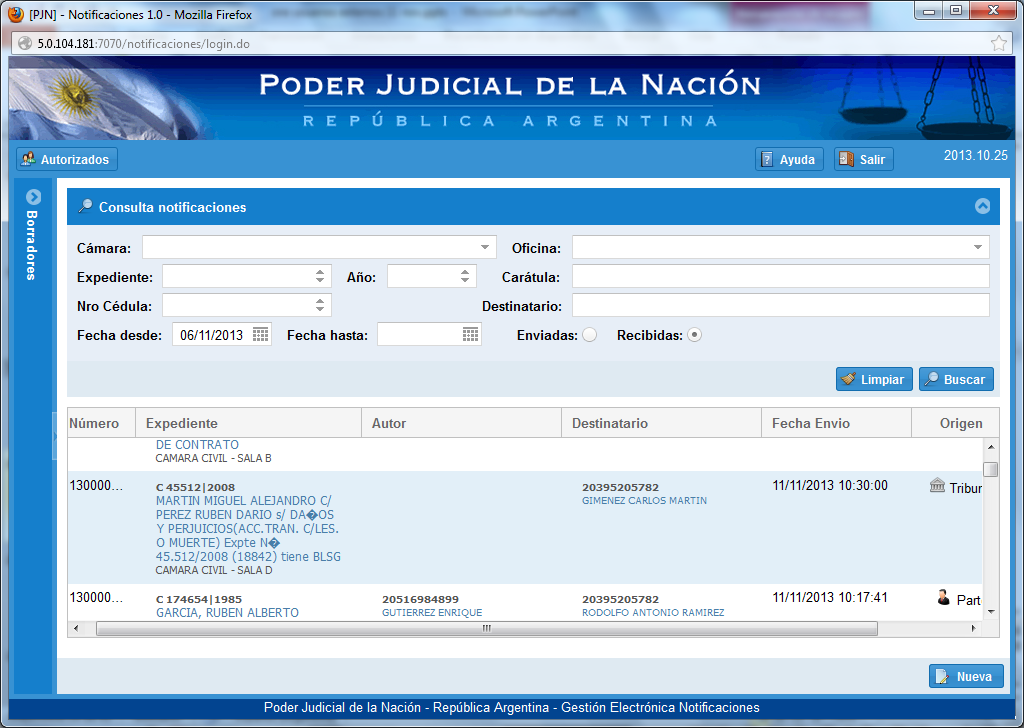 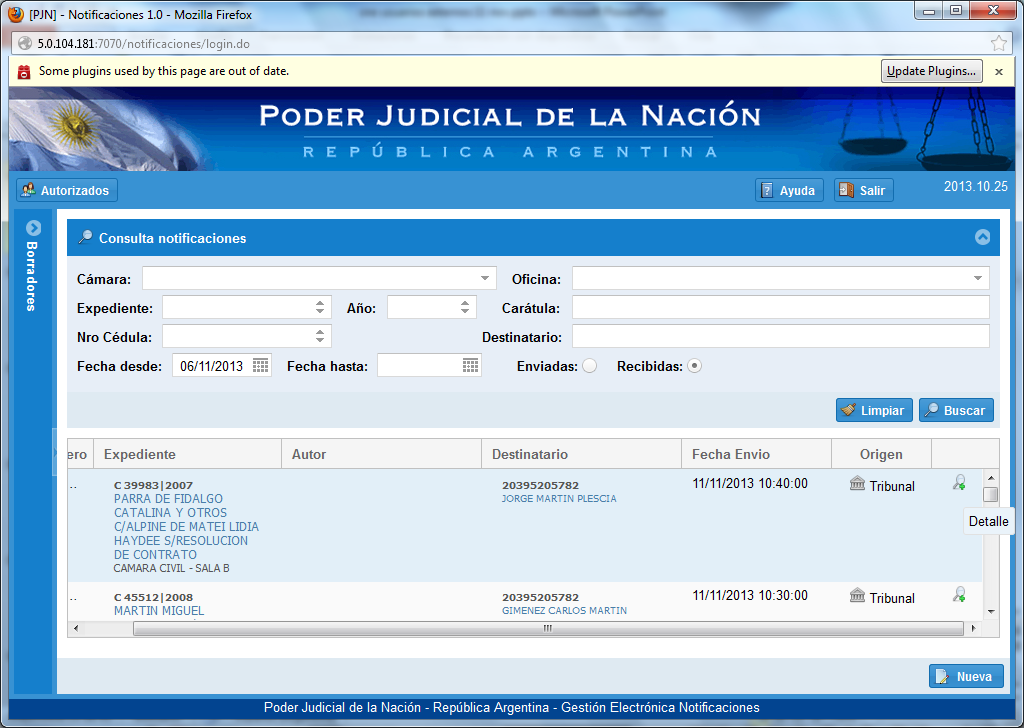 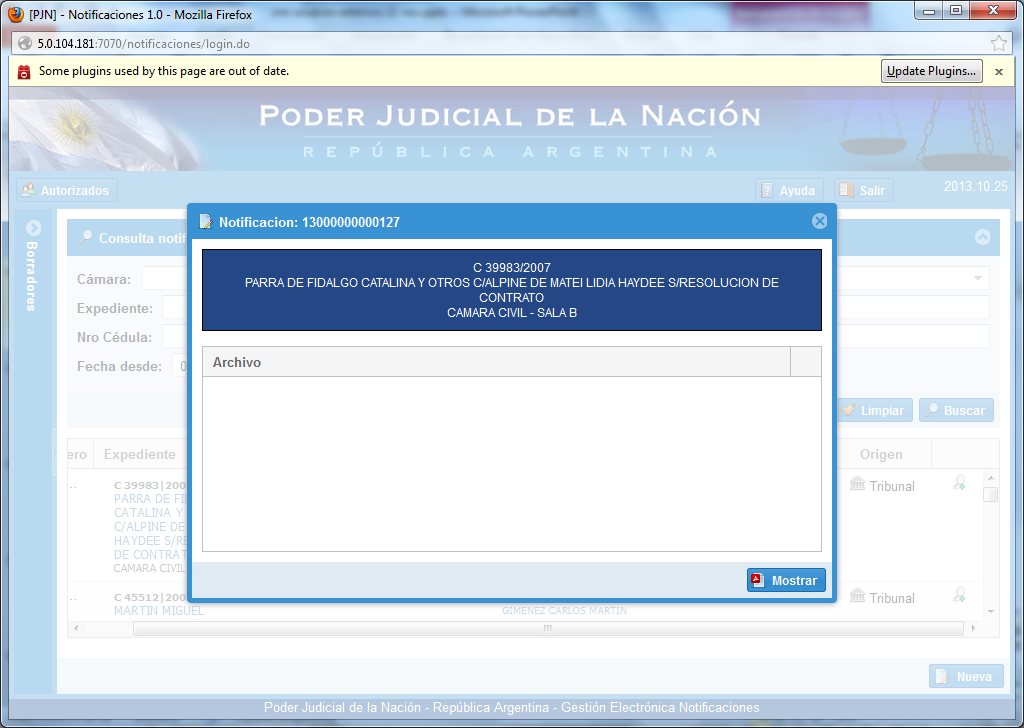 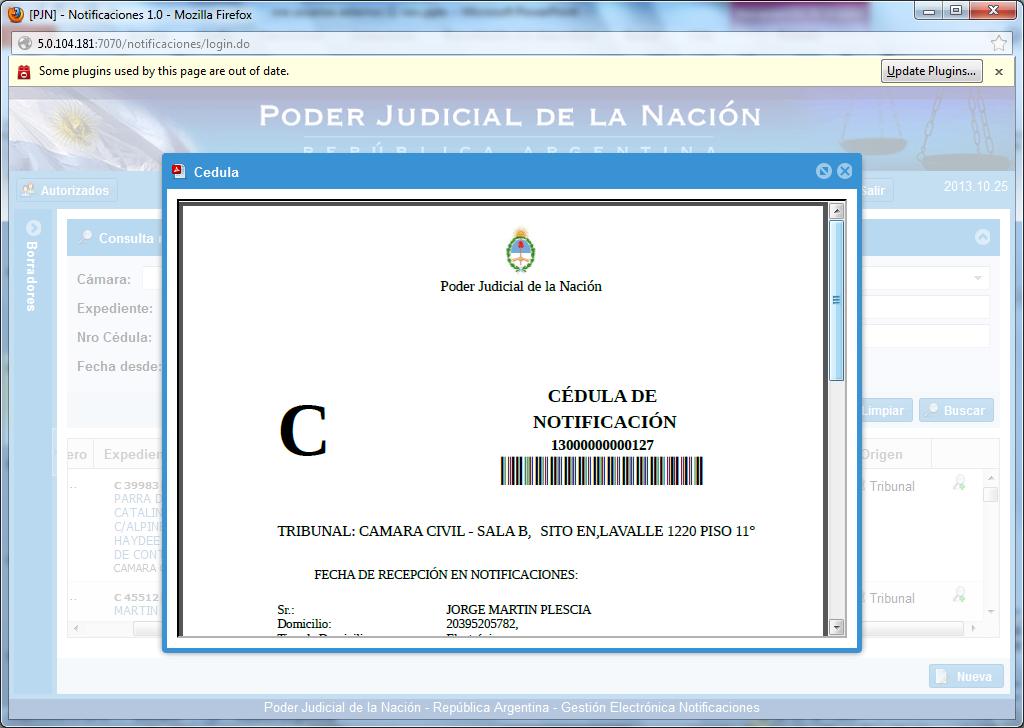 Incorporar autorizados
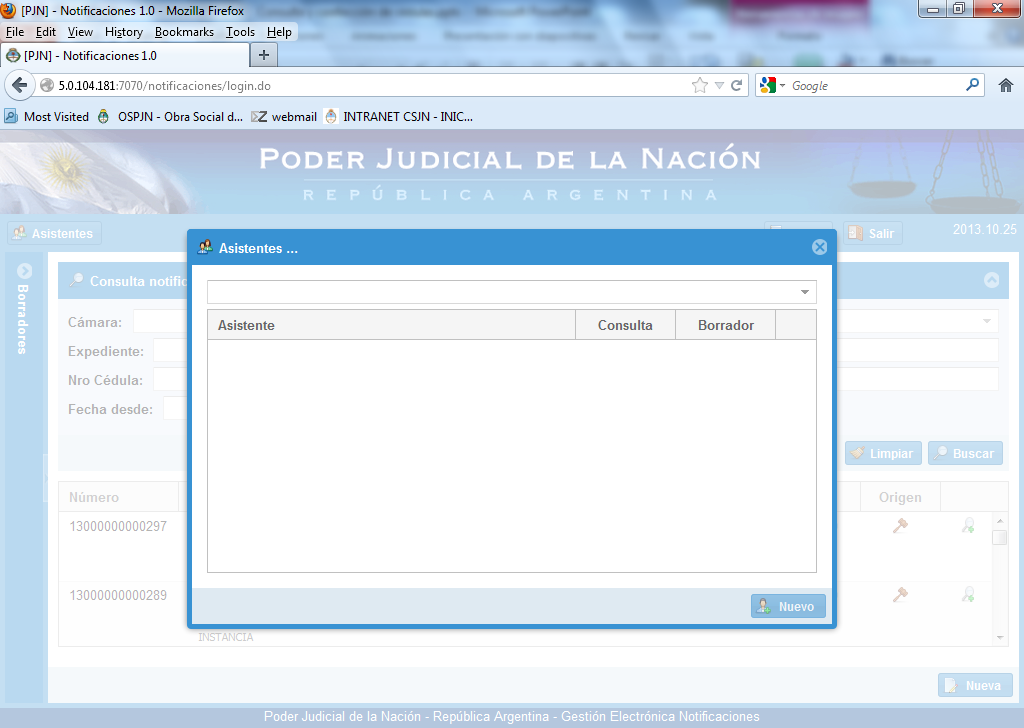 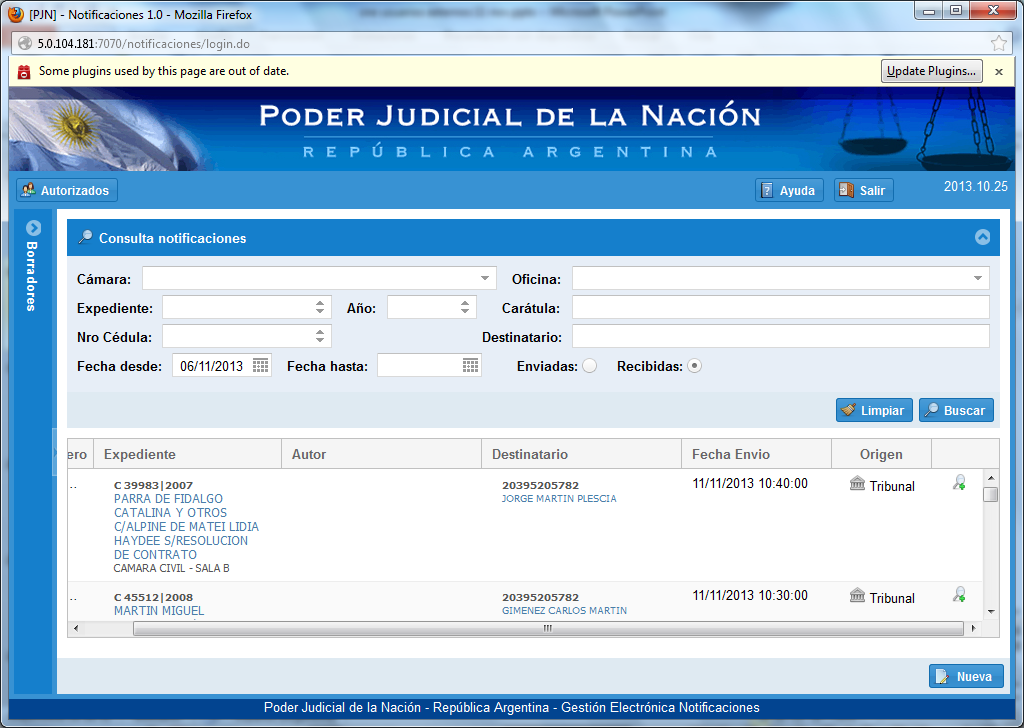 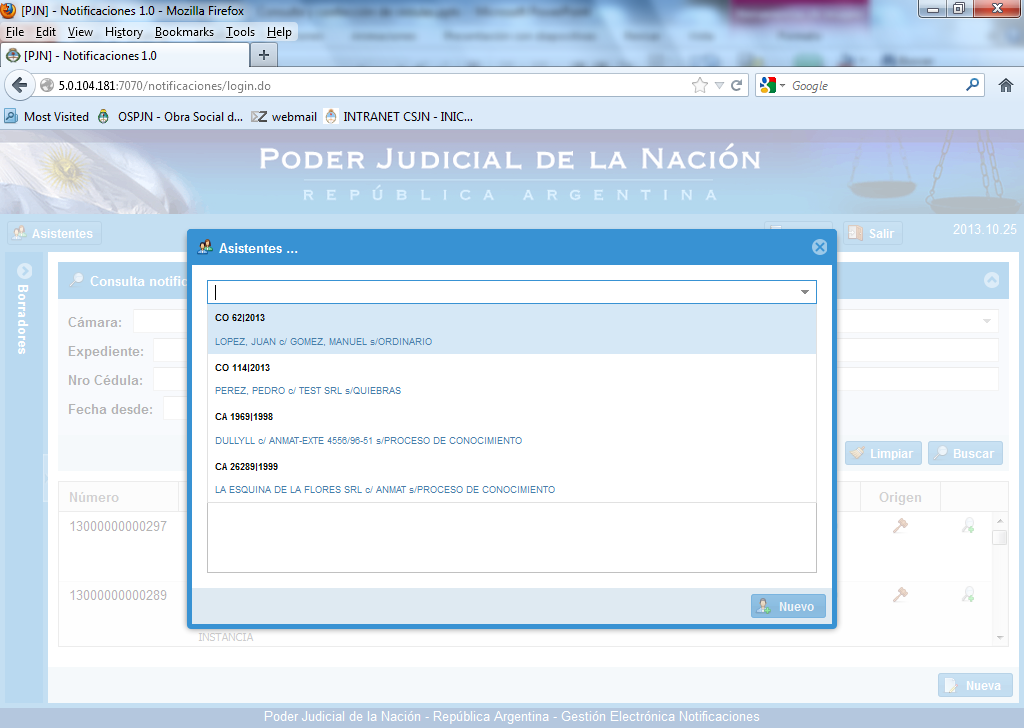 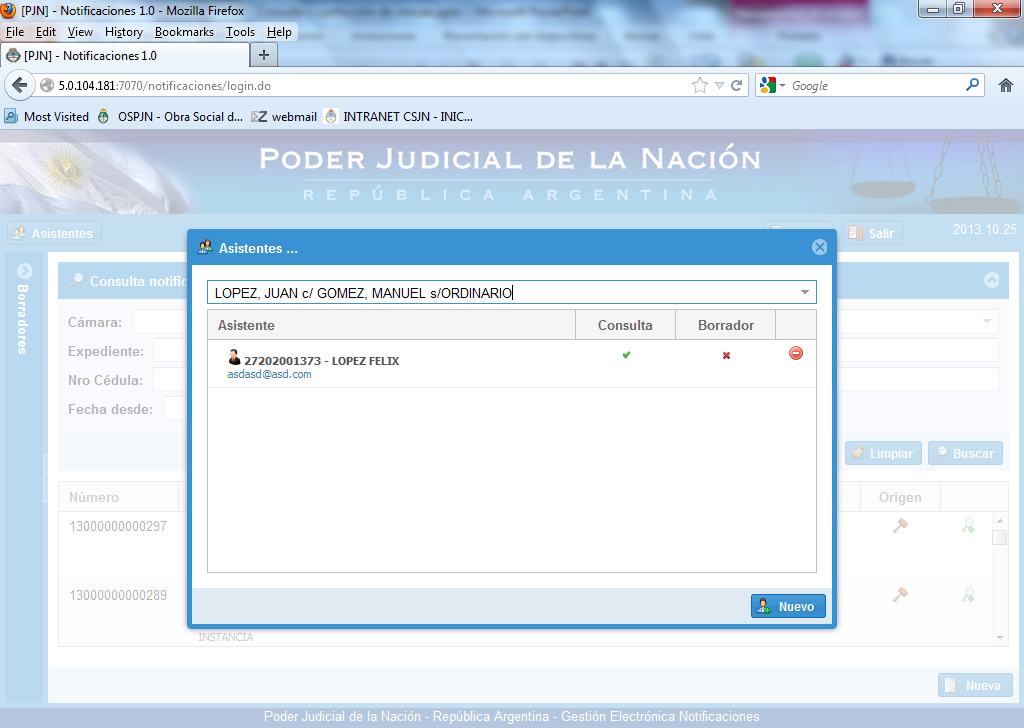 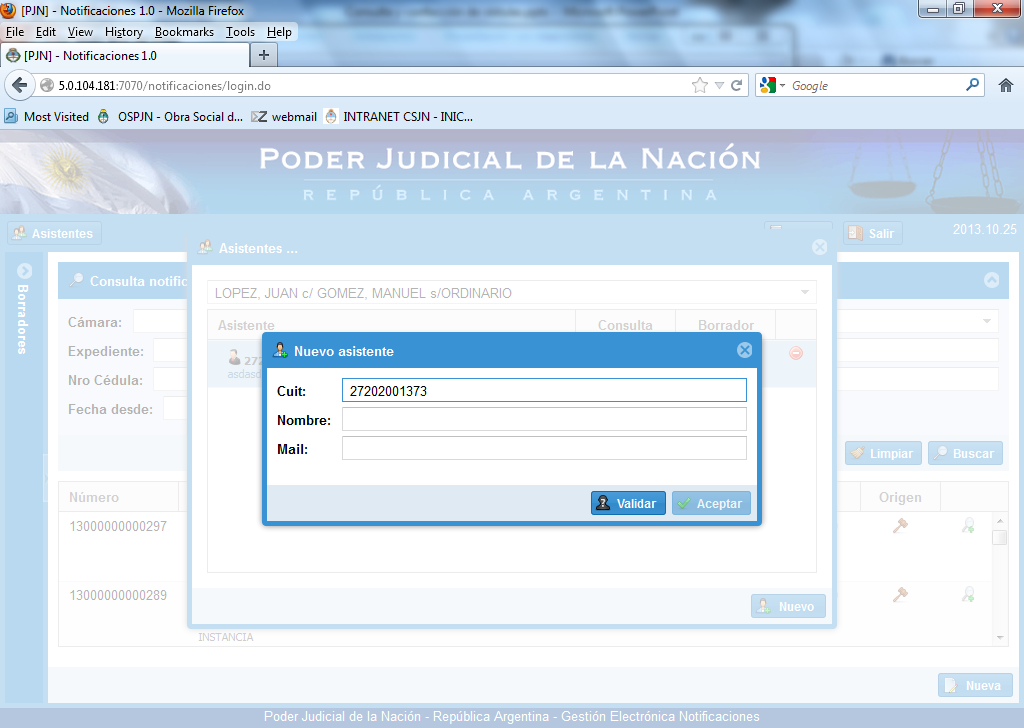 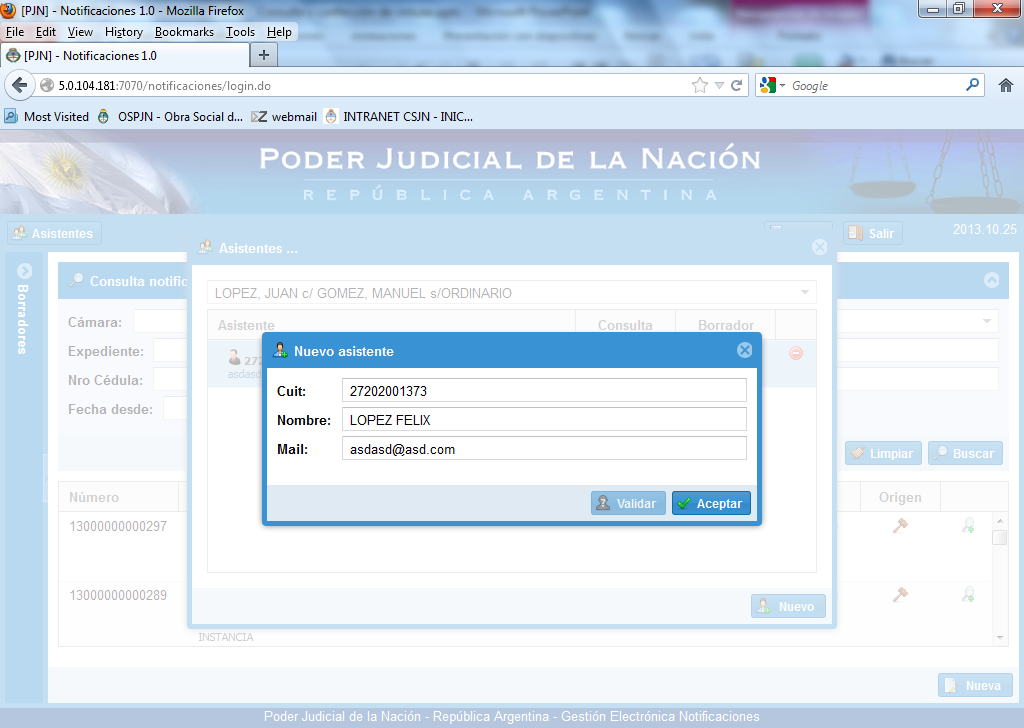 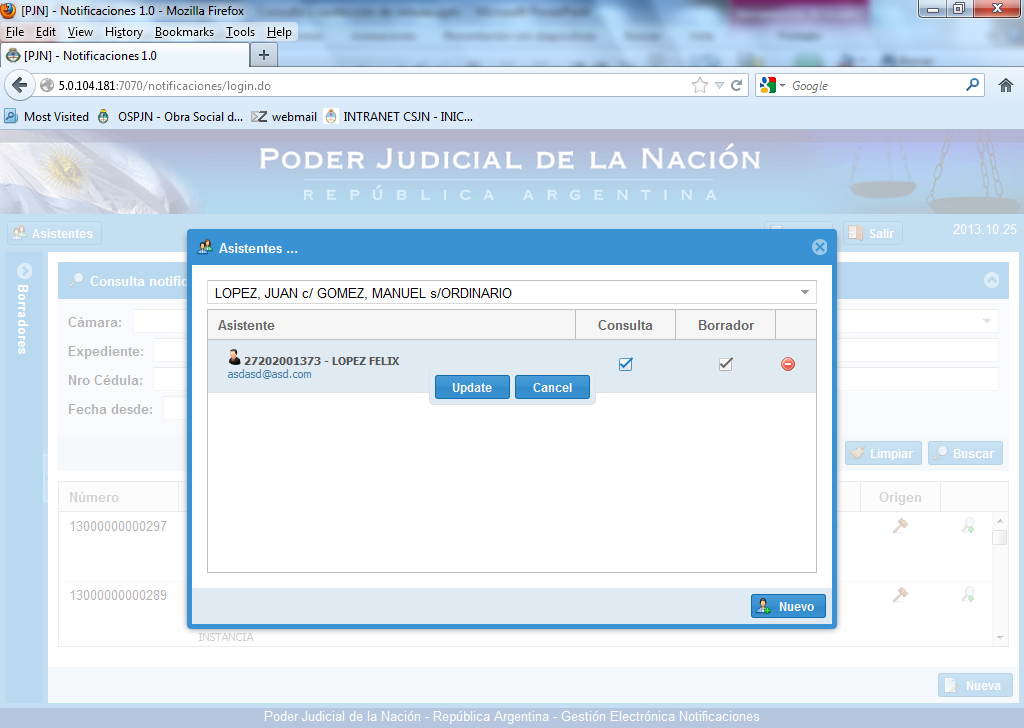 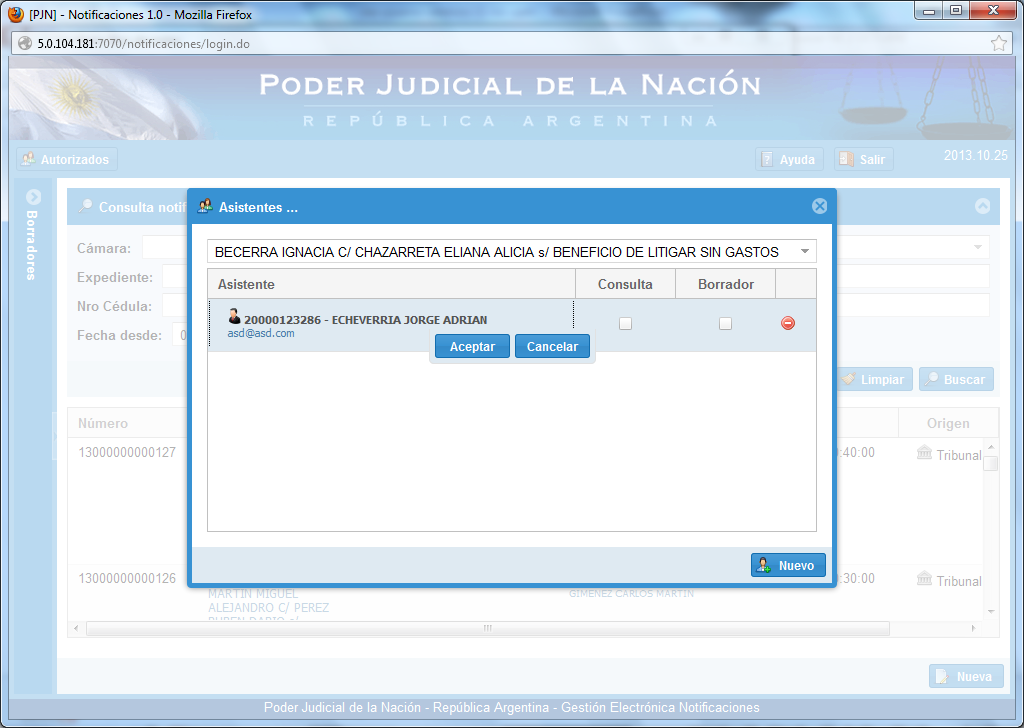 Confección
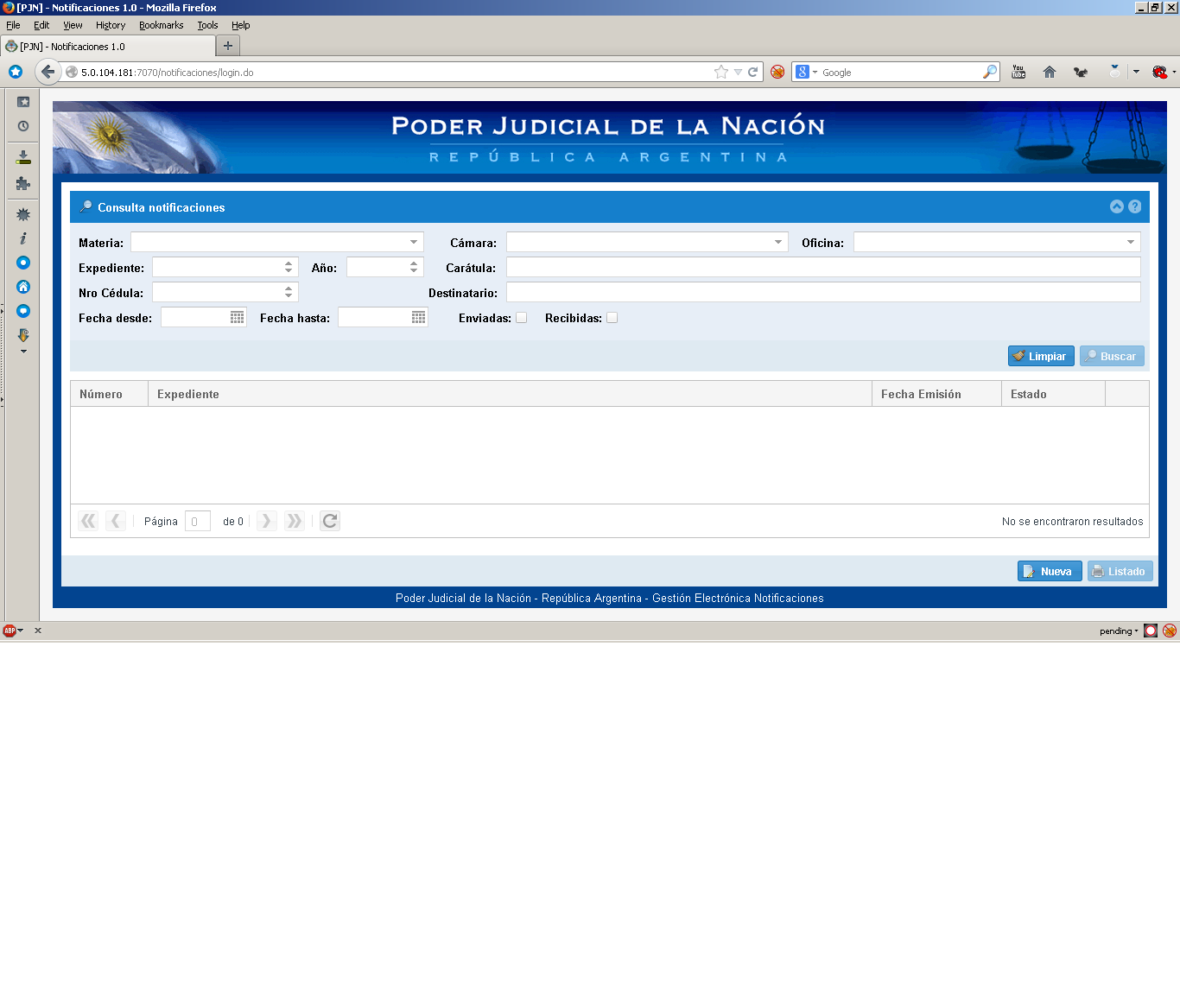 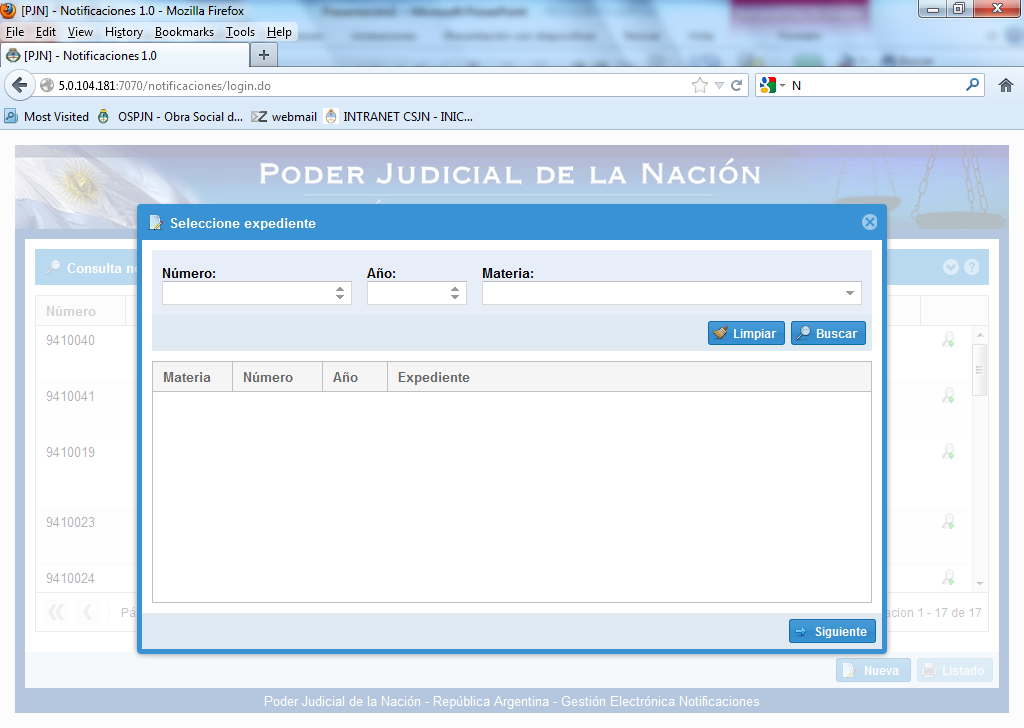 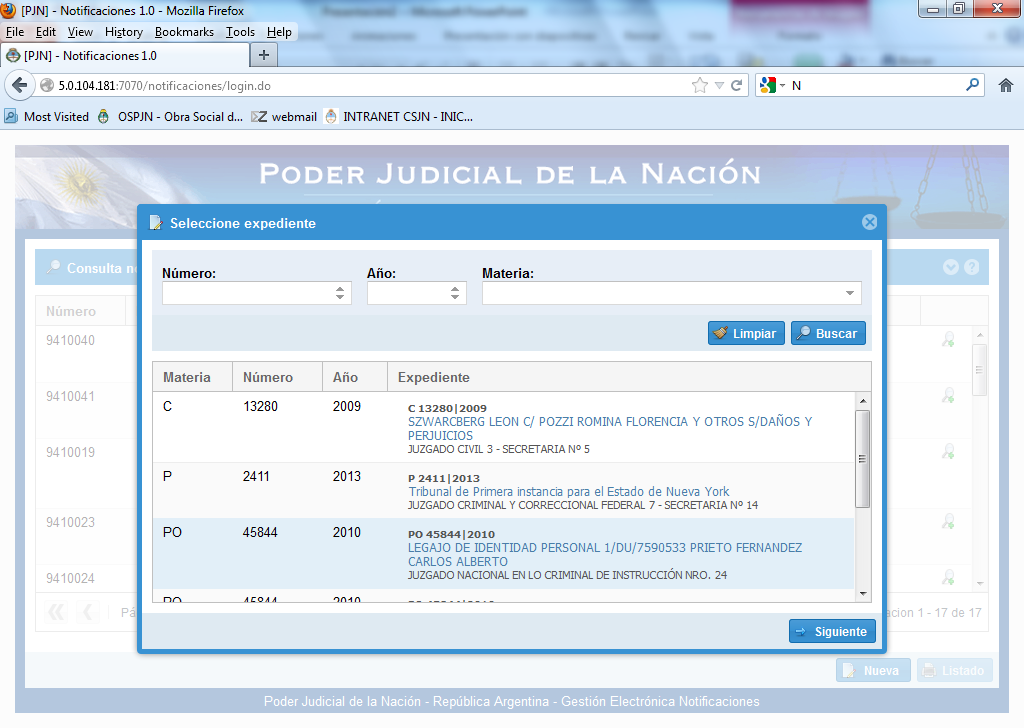 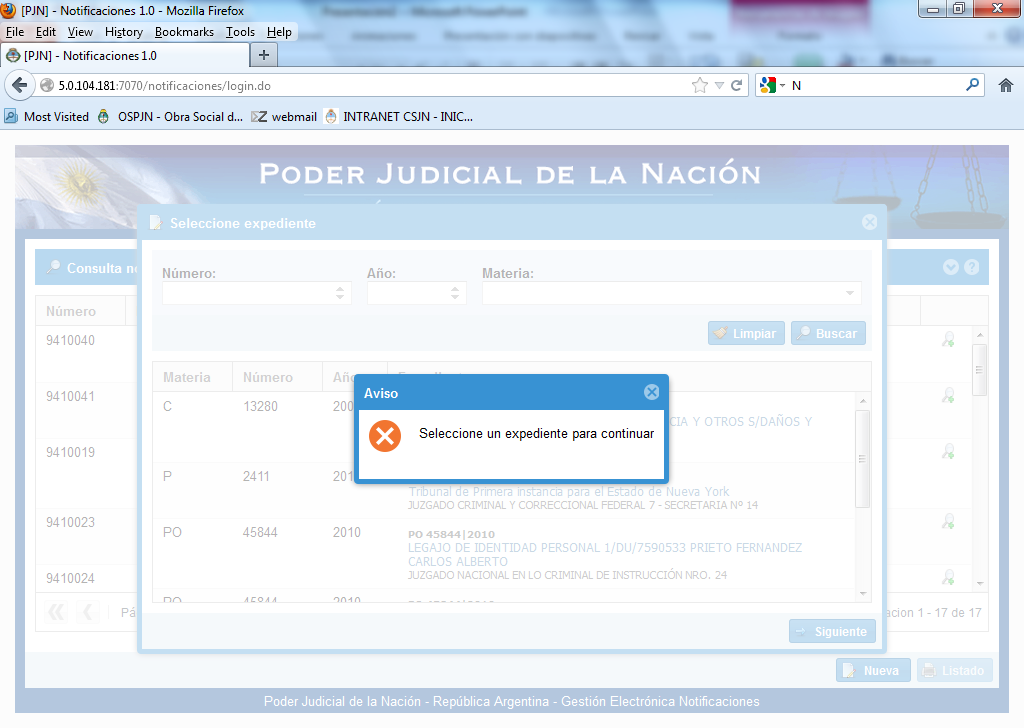 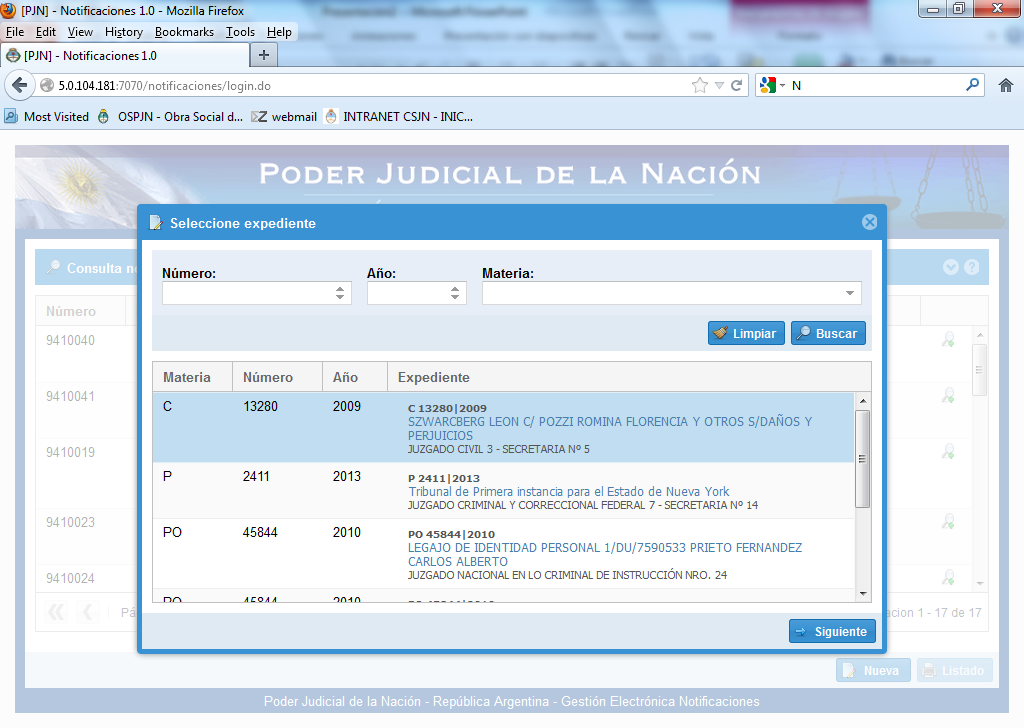 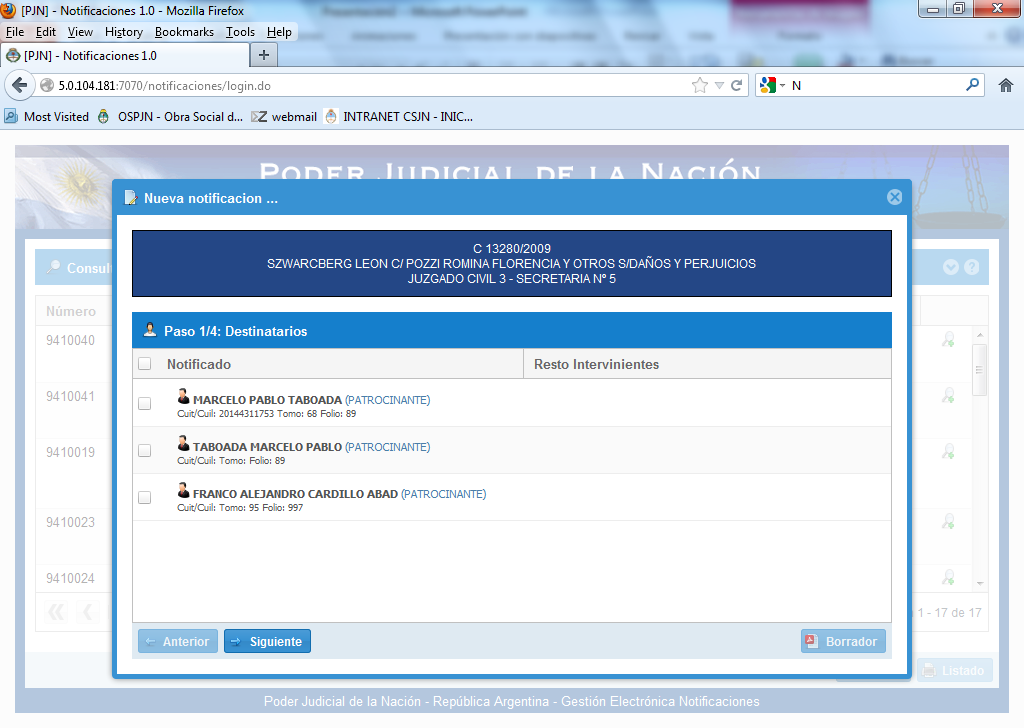 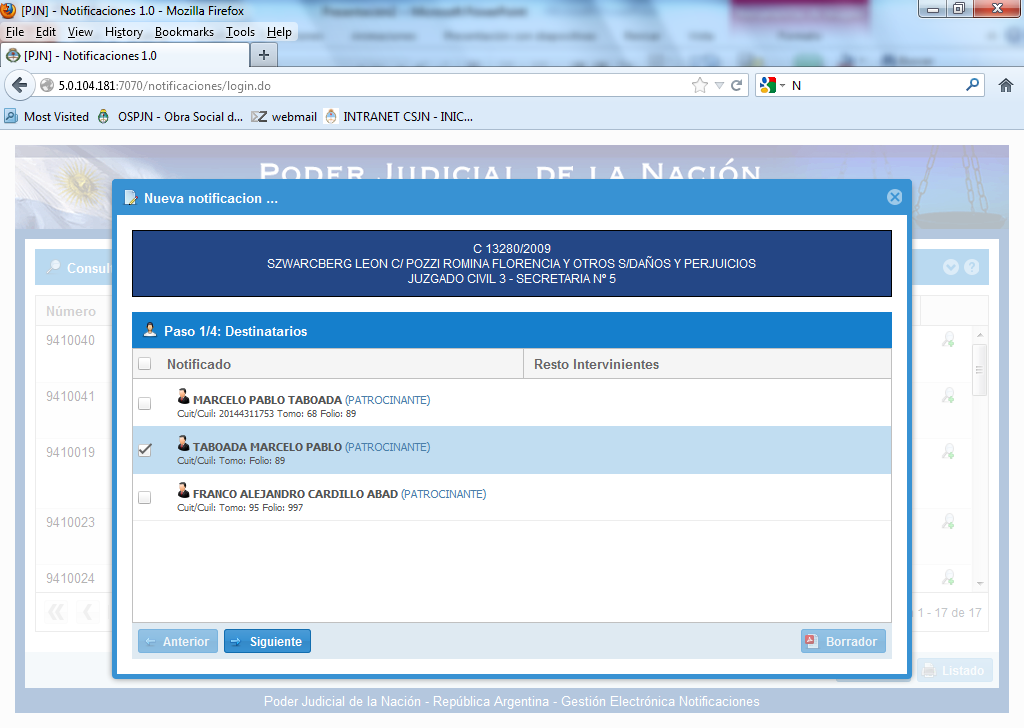 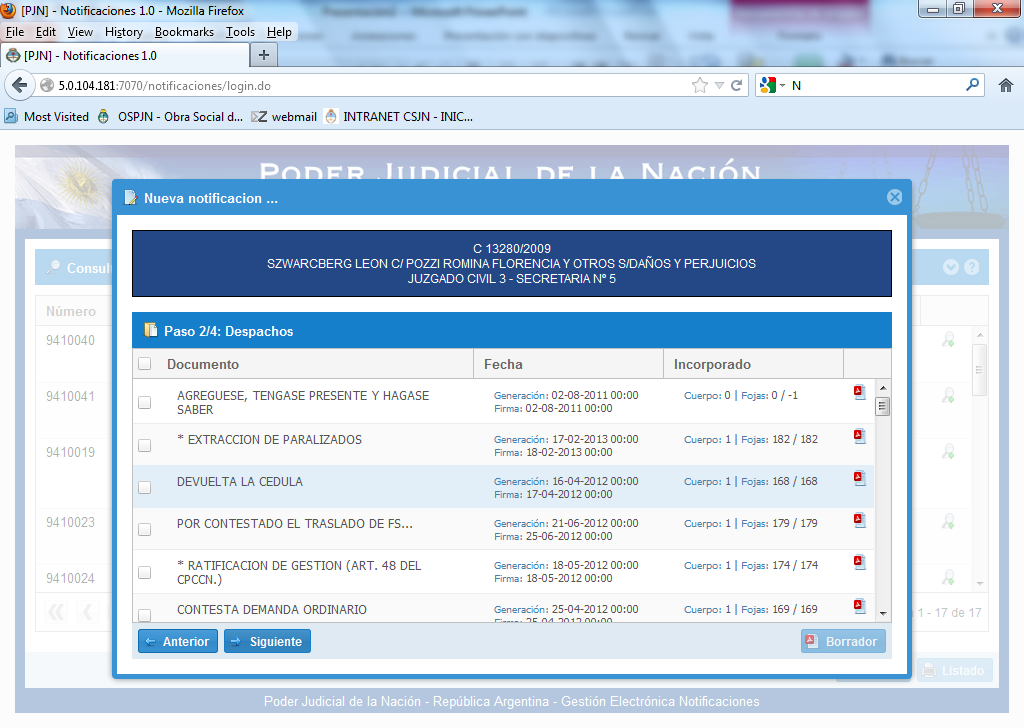 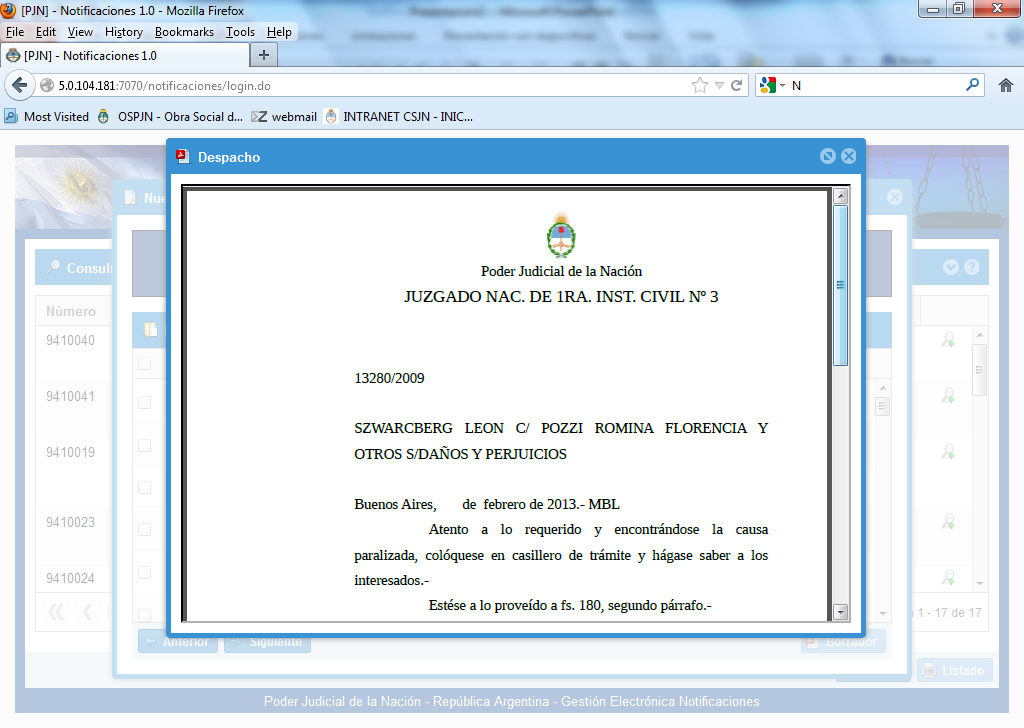 9
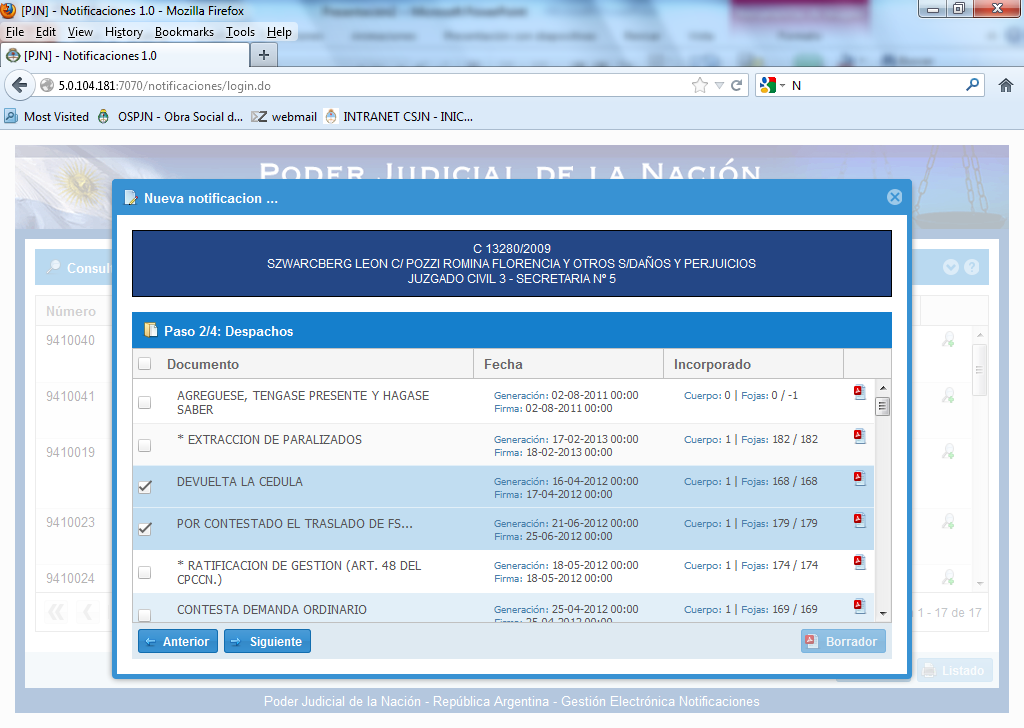 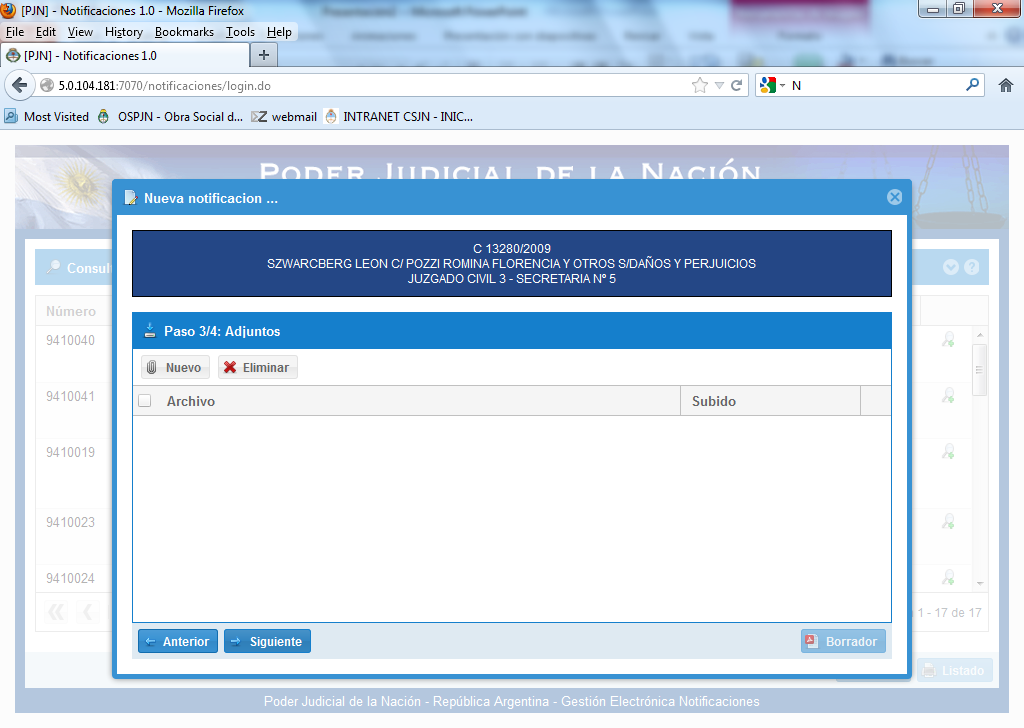 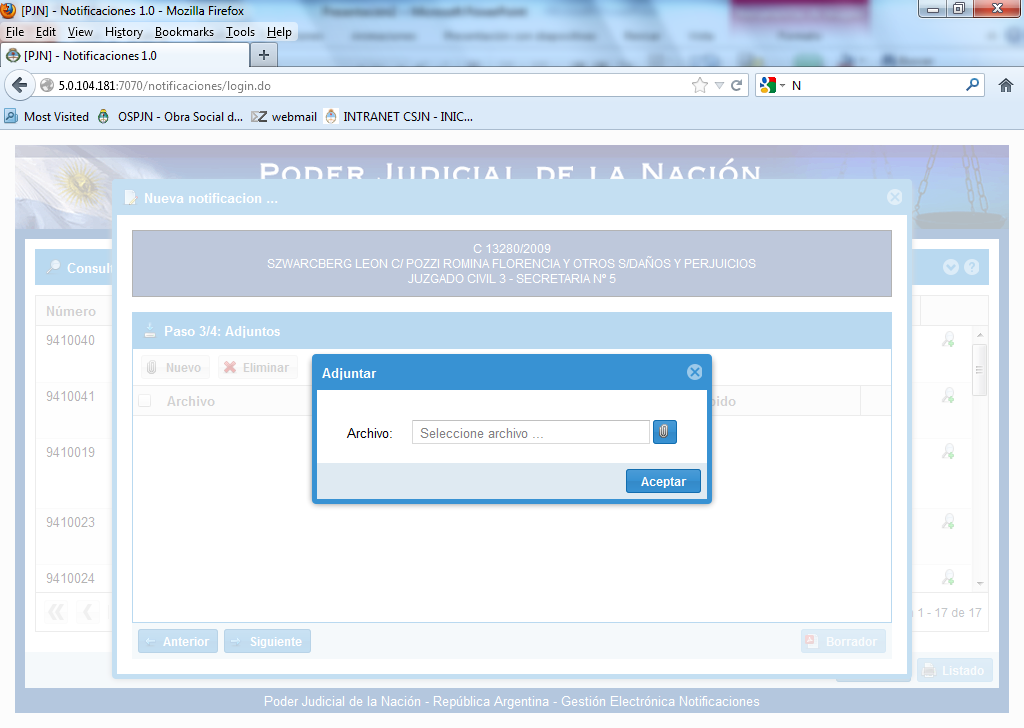 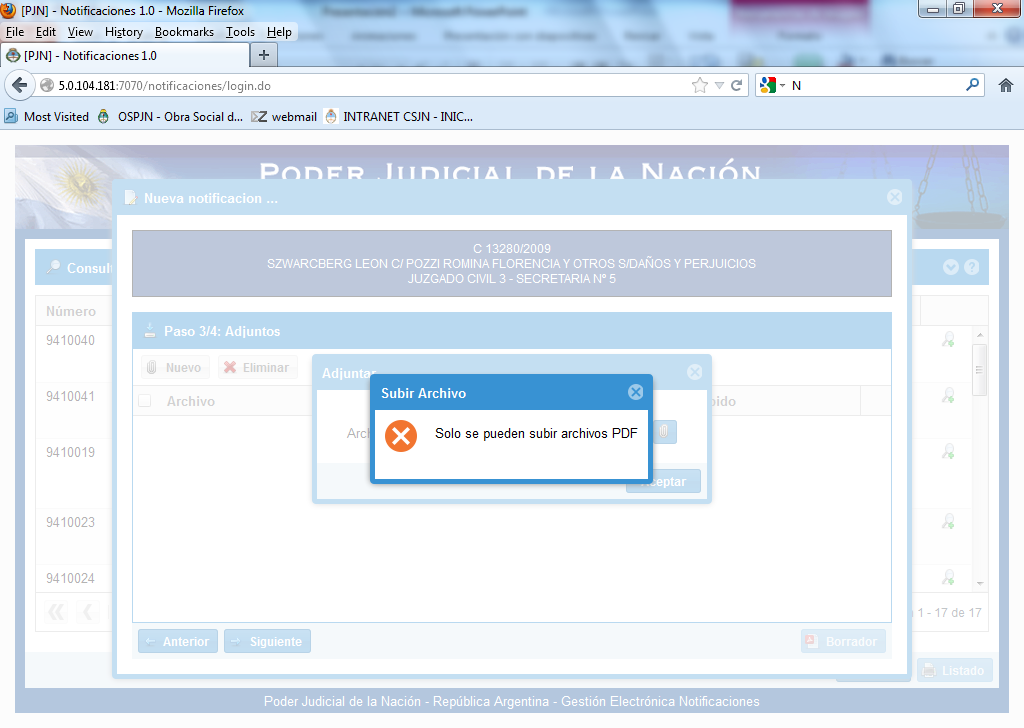 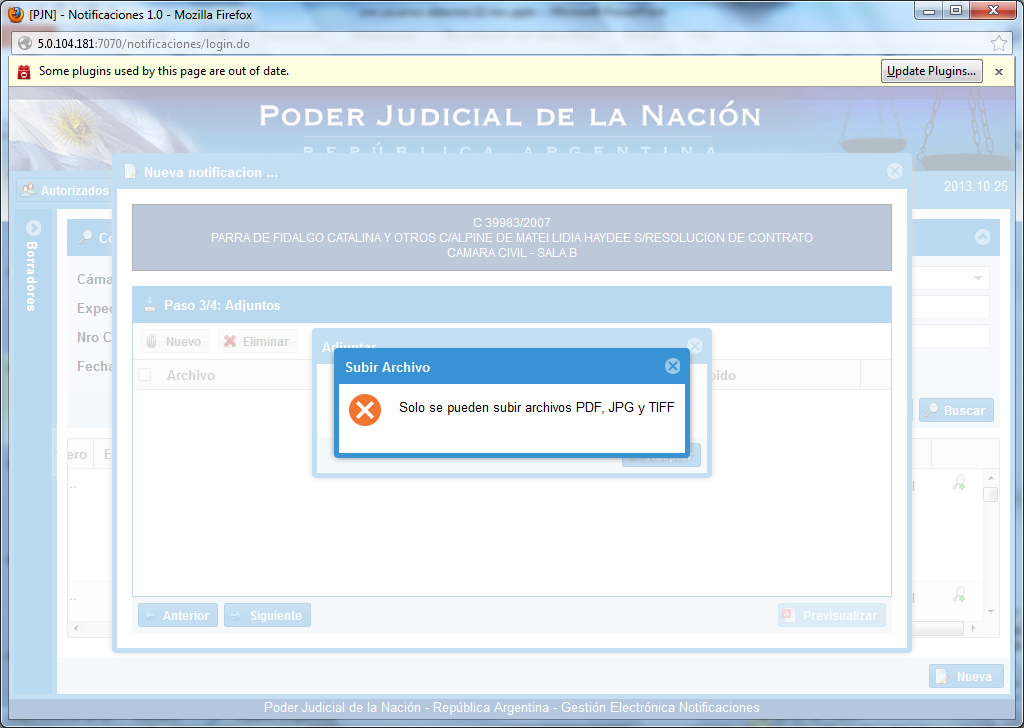 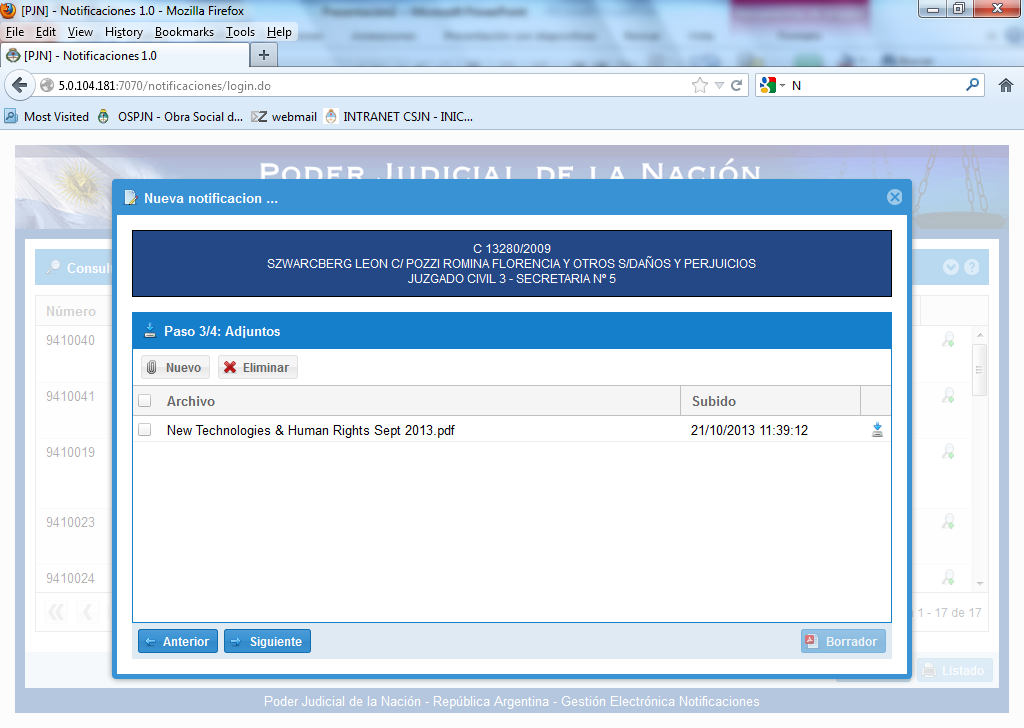 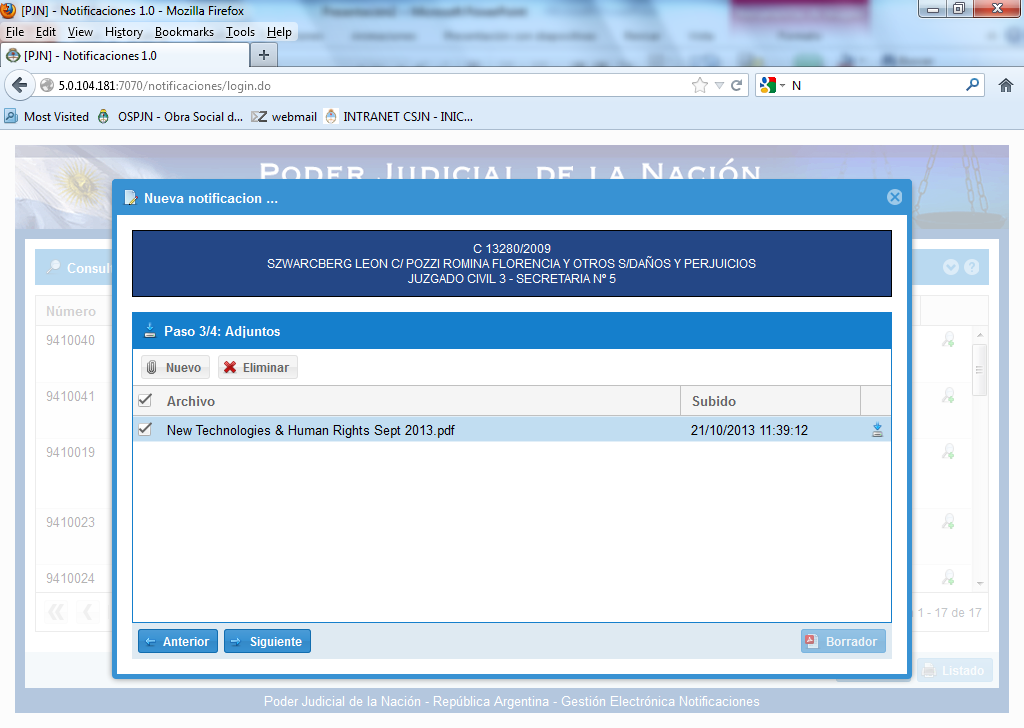 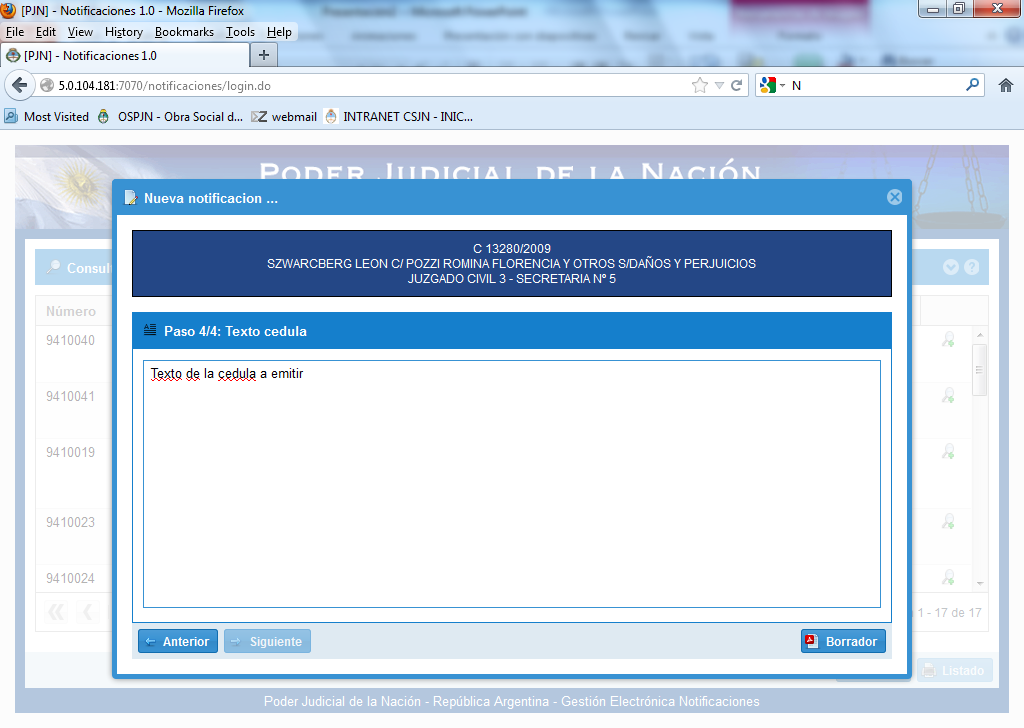 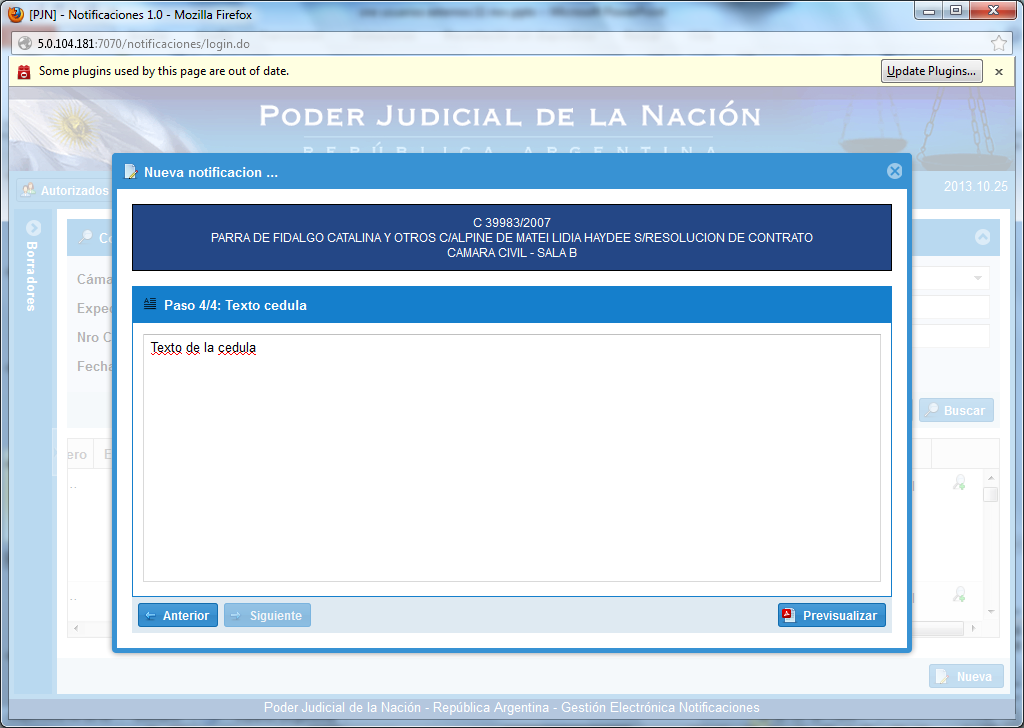 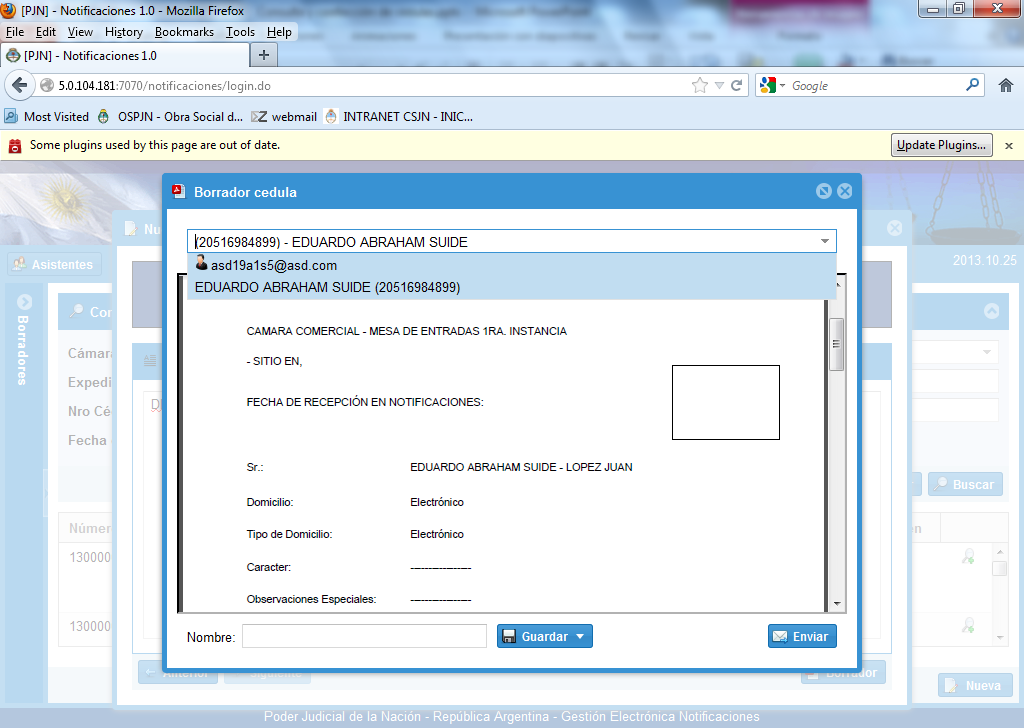 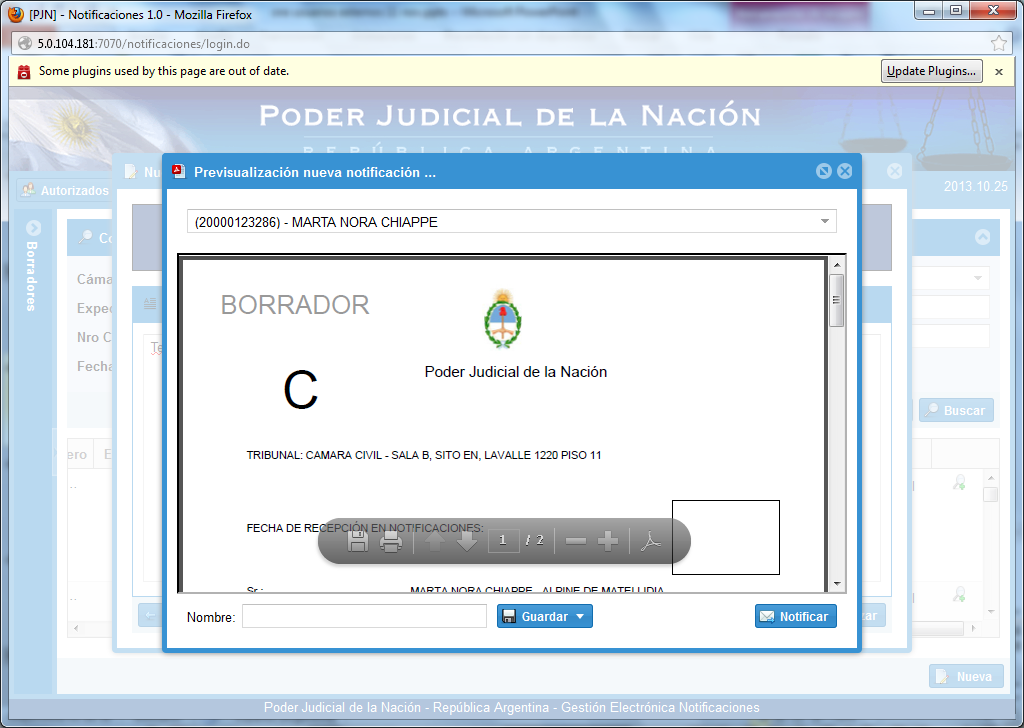 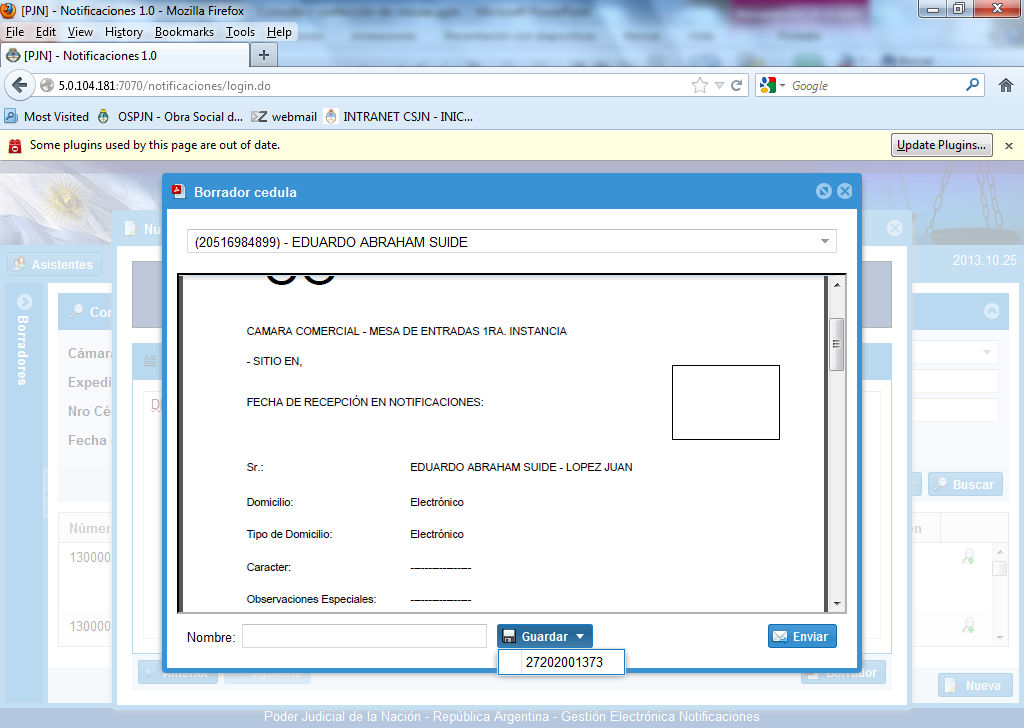 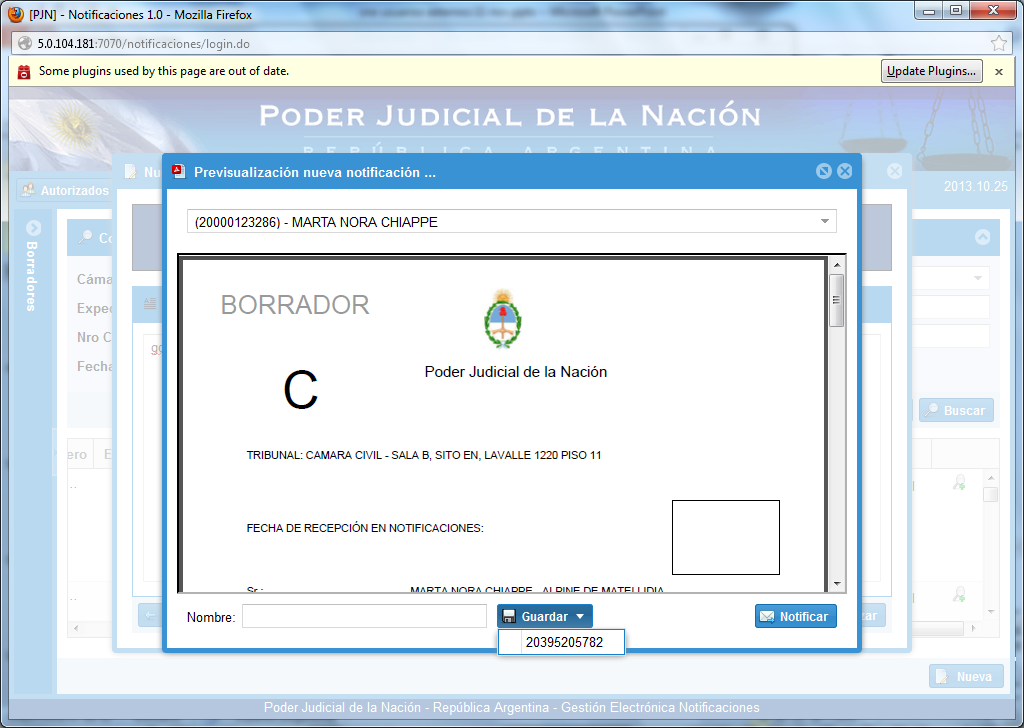 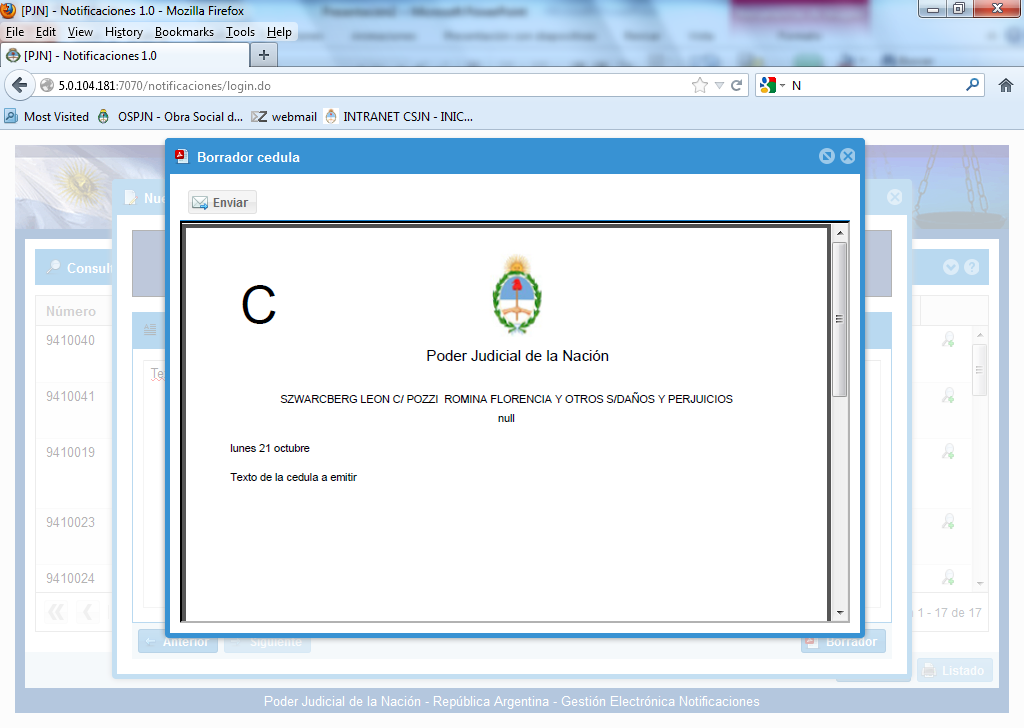 Controlar y notificar
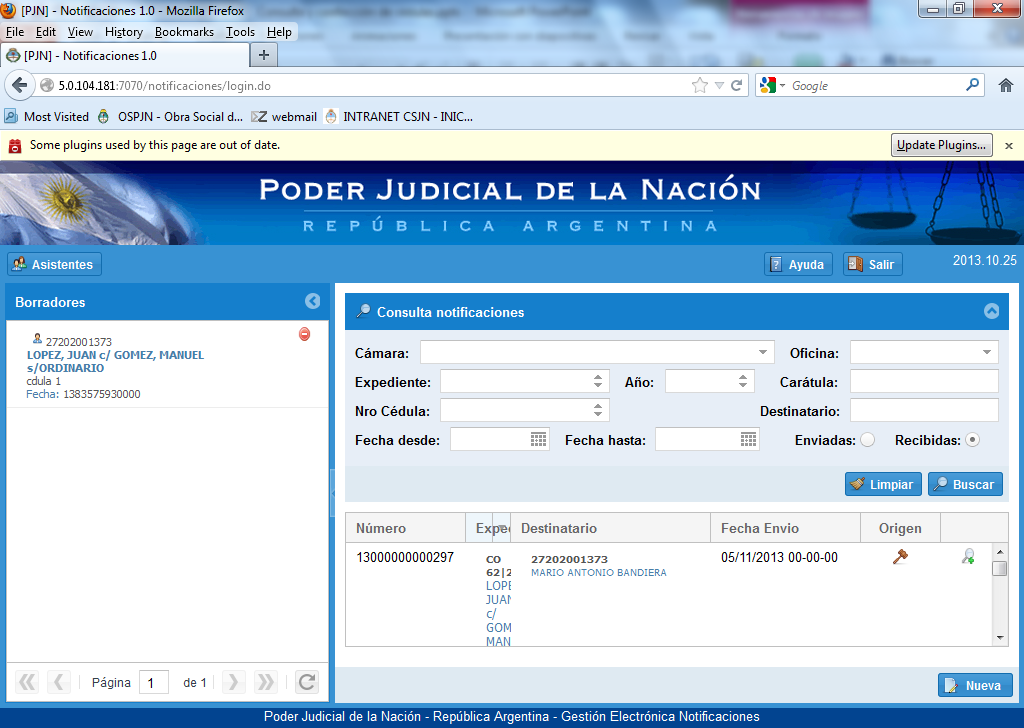 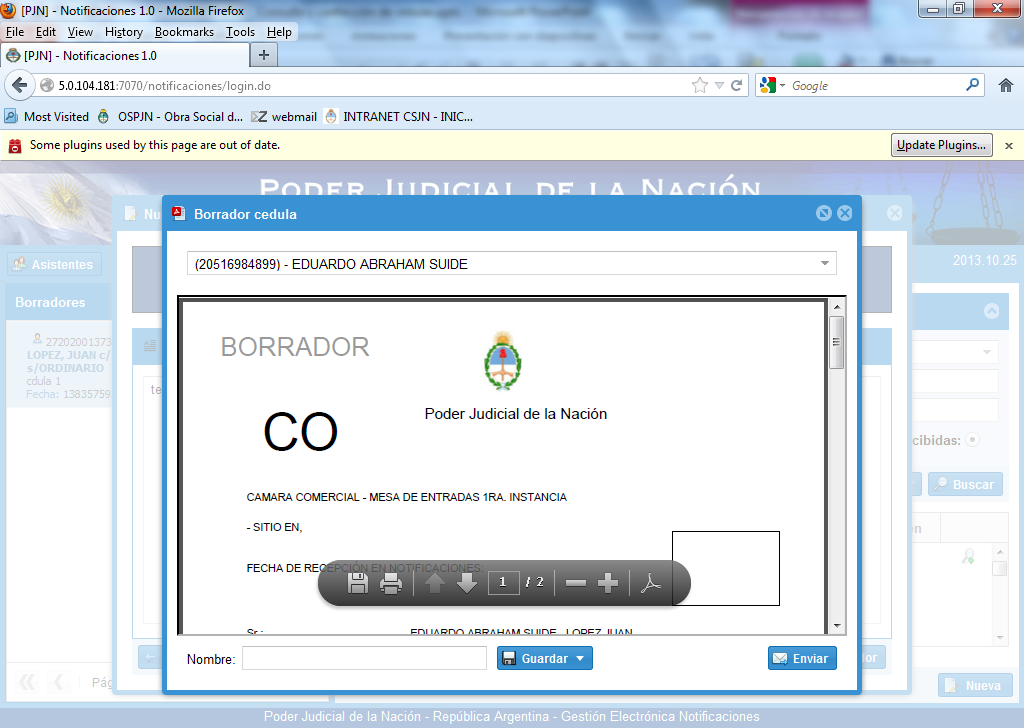 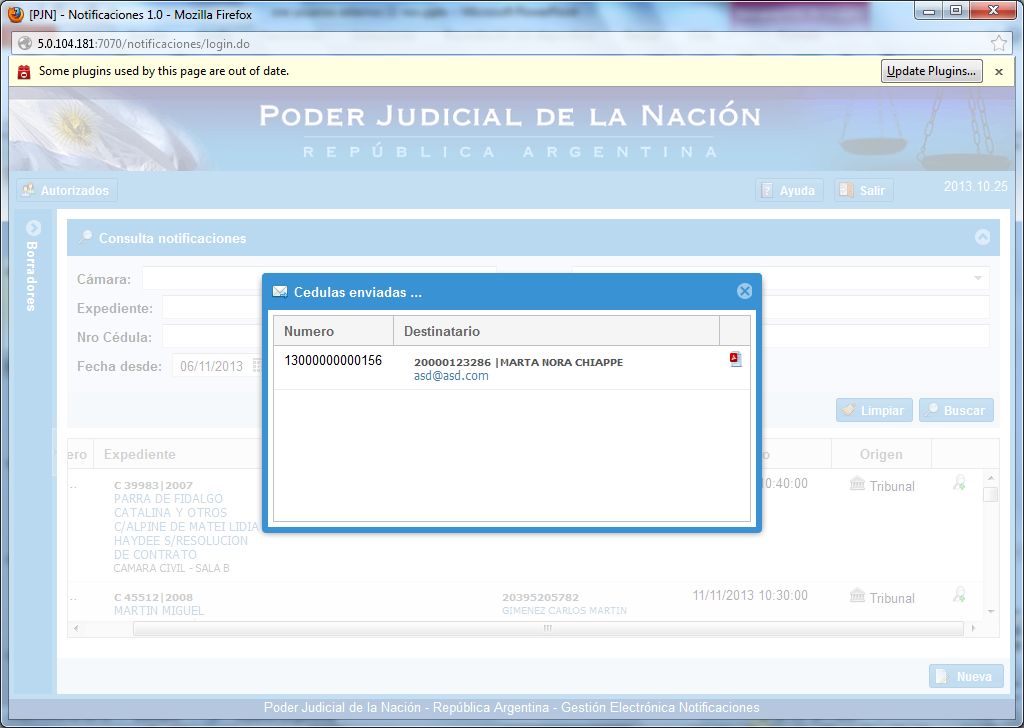 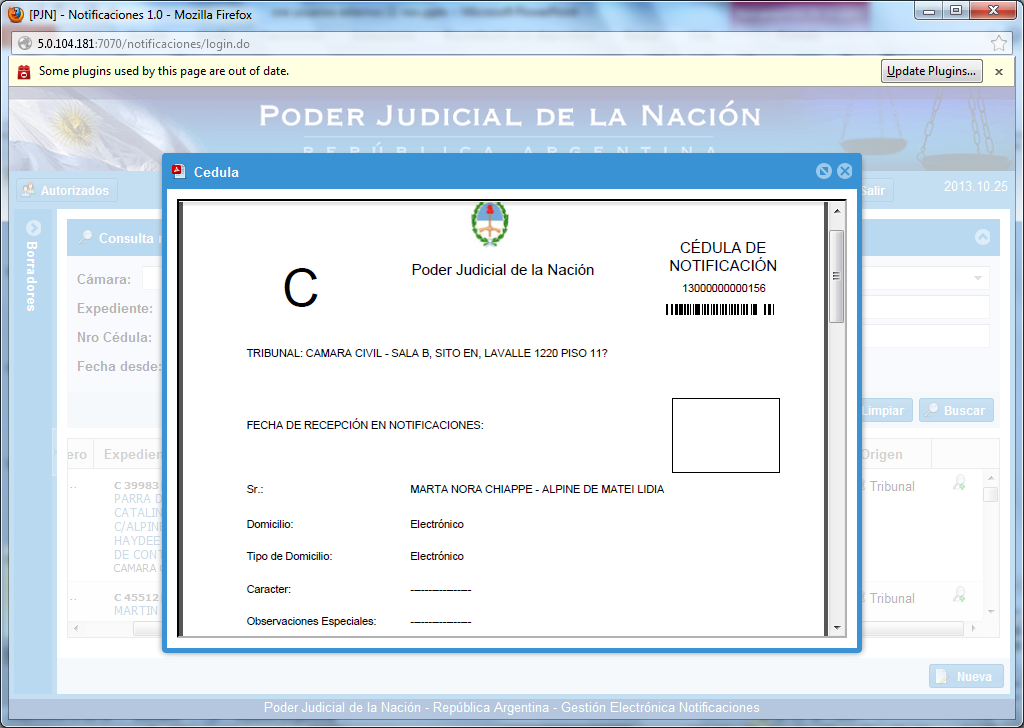 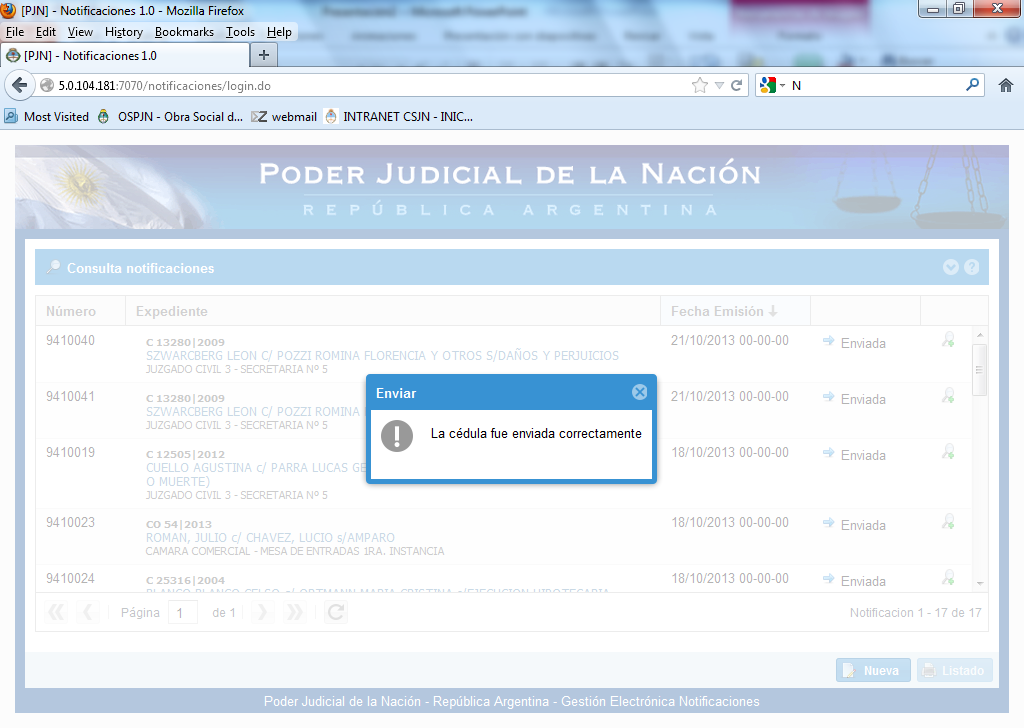